Chromatografie
Papierchromatografie
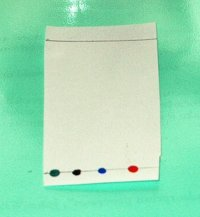 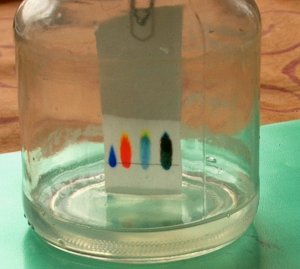 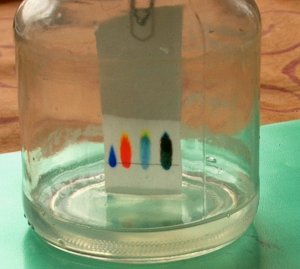 Papier:  stationaire fase






Loopvloeistof: mobiele fase
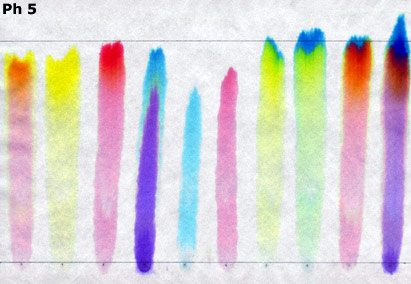 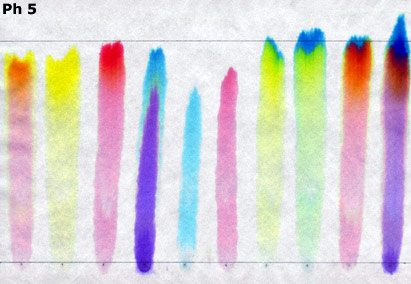 mengsel
zuivere stof
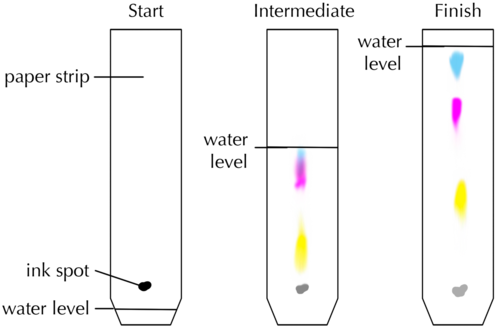 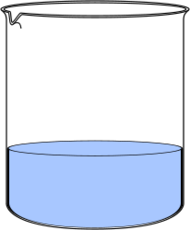 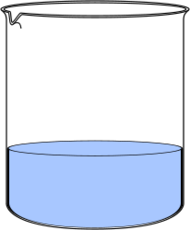 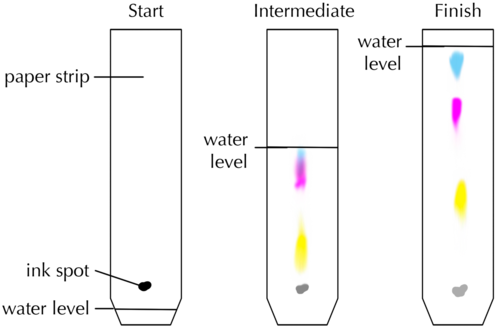 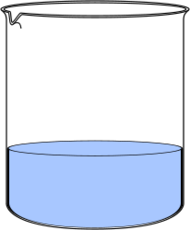 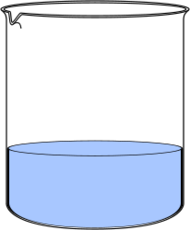 papier                                                vloeistofniveau

				      gescheiden 
				      bestanddelen
				      van de inkt




      inkt
loopvloeistof
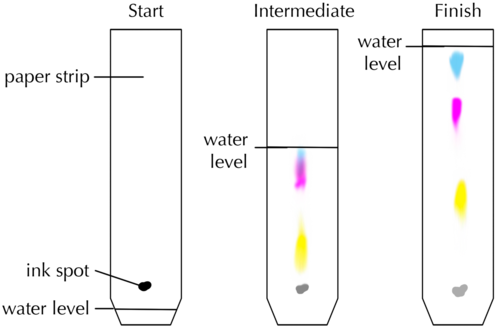 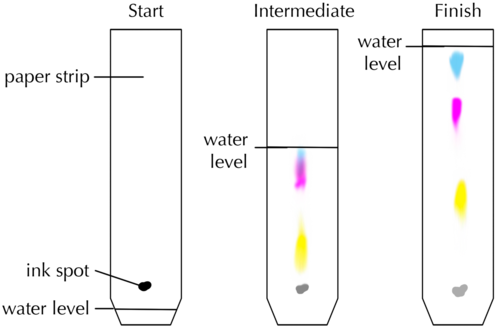 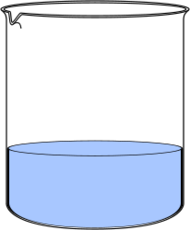 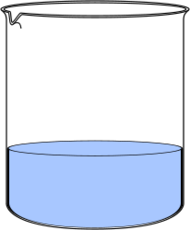 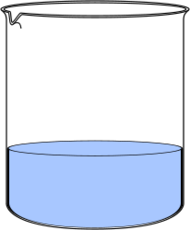 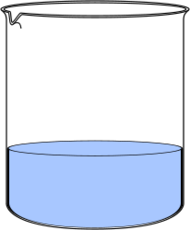 papier                                                vloeistofniveau

				      gescheiden 
				      bestanddelen
				      van de inkt




      inkt
loopvloeistof
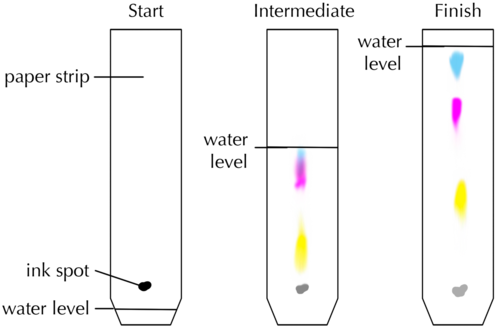 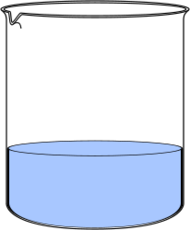 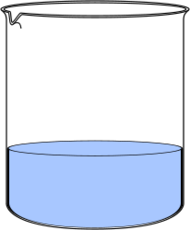 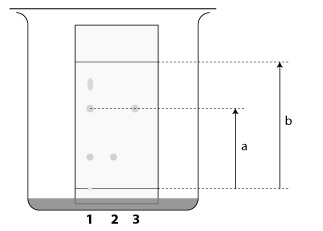 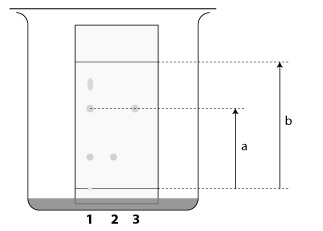 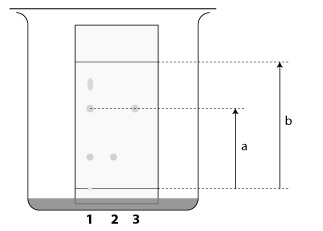 b
a
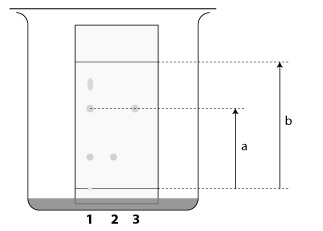 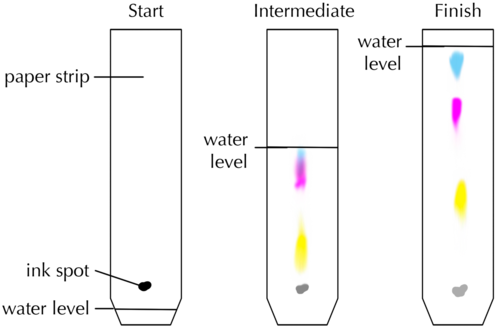 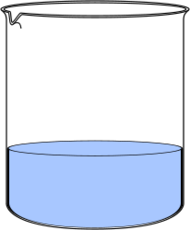 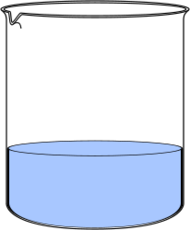 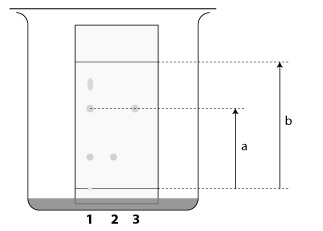 a
_
b
Rf-waarde =
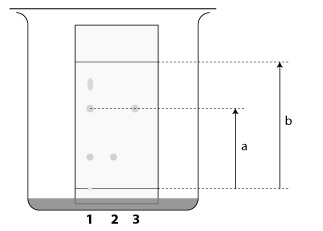 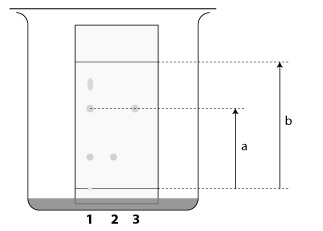 b
a
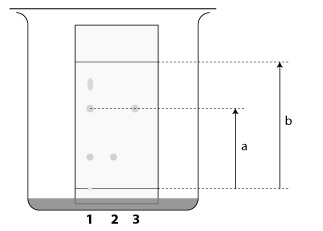 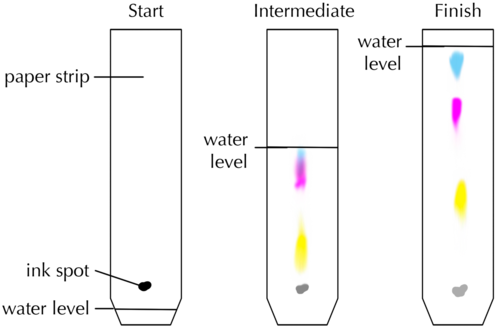 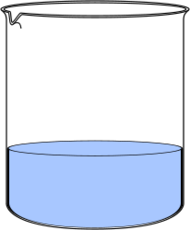 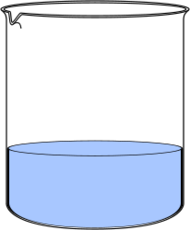 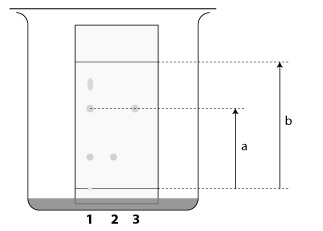 a
_
b
Rf-waarde =
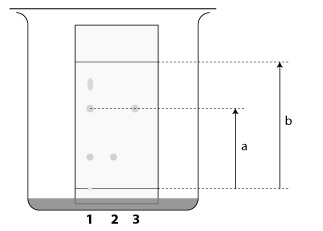 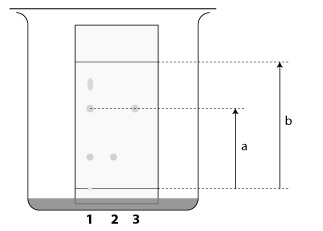 b
Afhankelijk van:
 
soort papier, 
soort loopvloeistof,
temperatuur
a
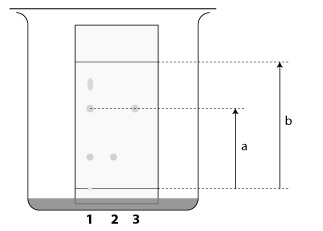 Kolomchromatografie
Kolomchromatografie
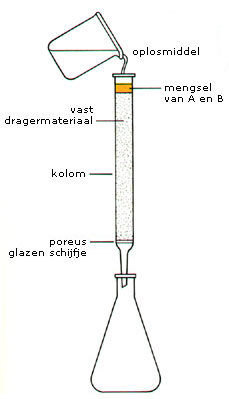 Kolomchromatografie
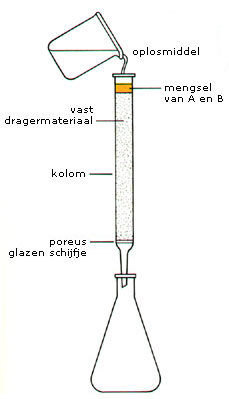 Kolomchromatografie
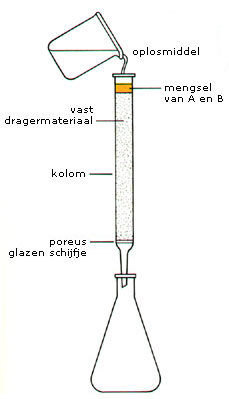 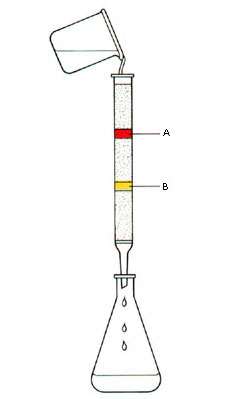 Kolomchromatografie
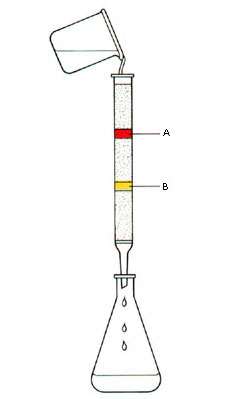 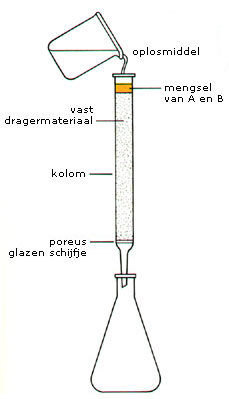 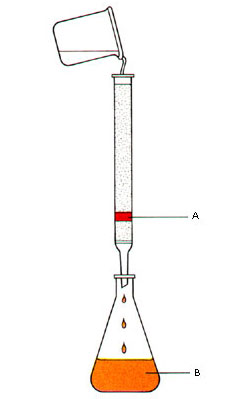 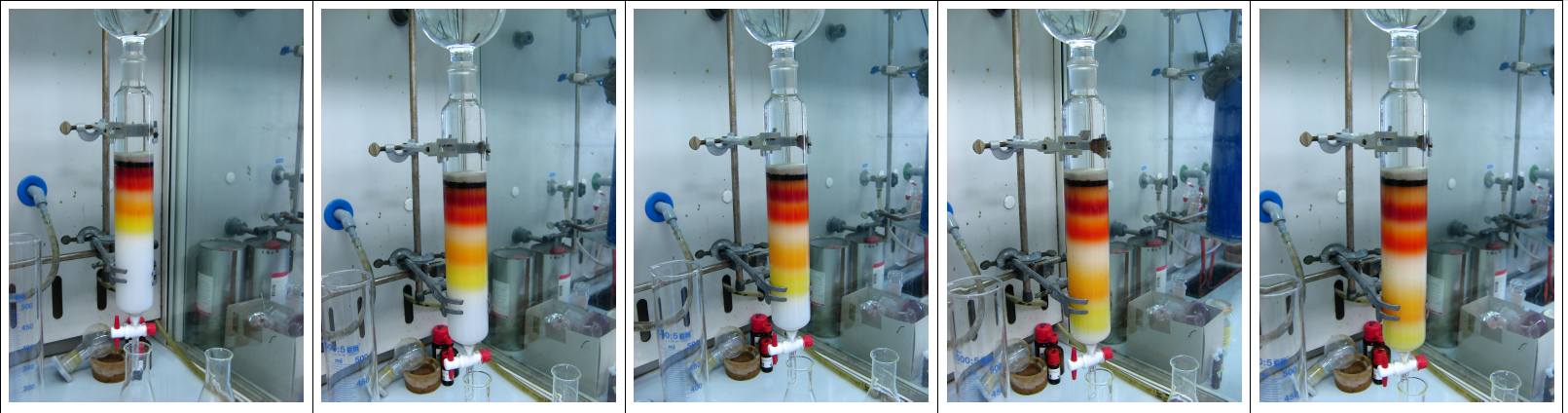 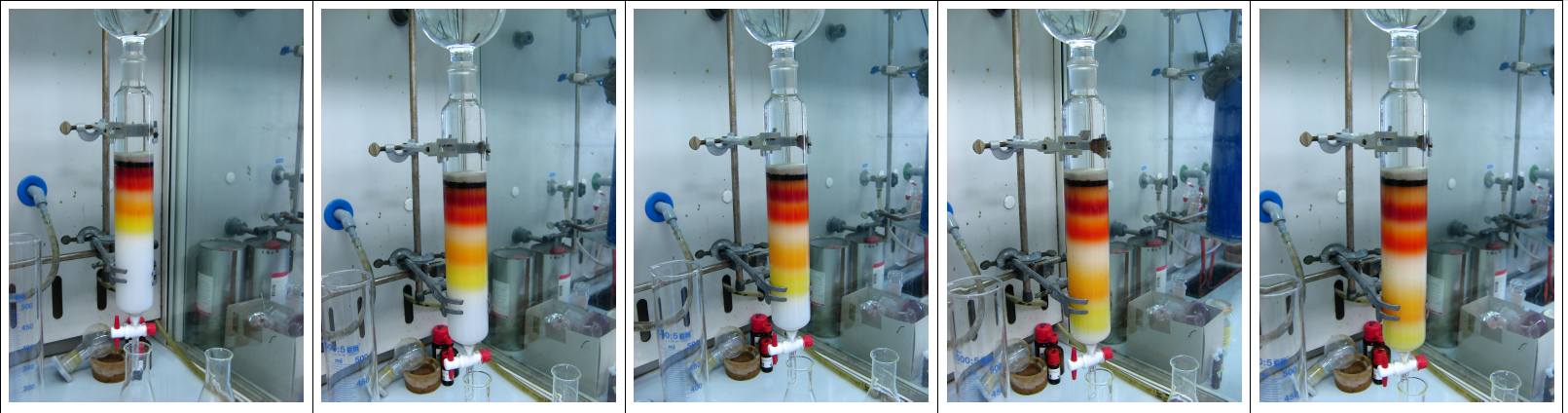 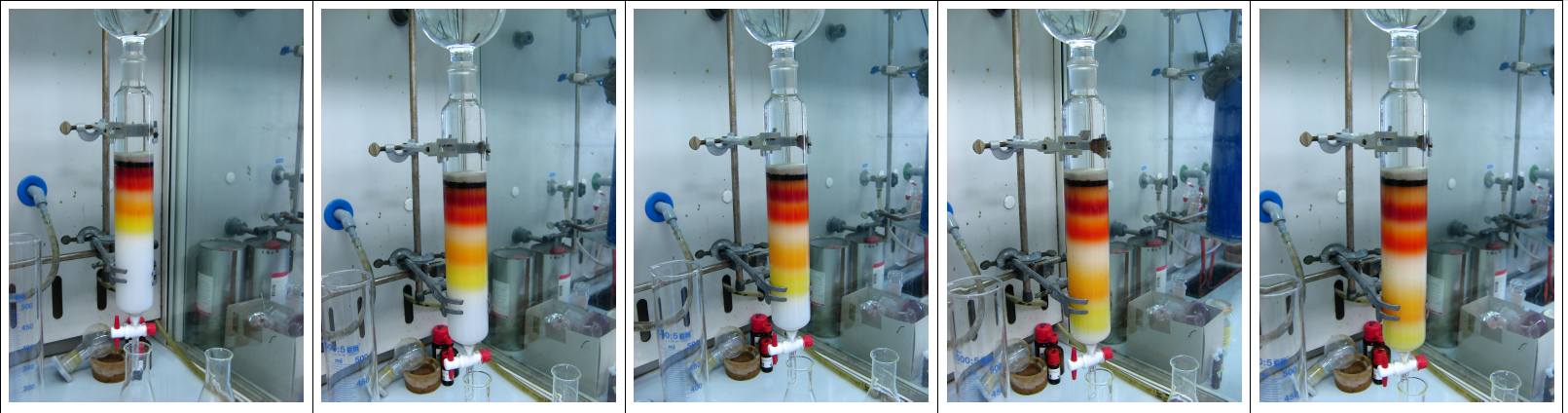 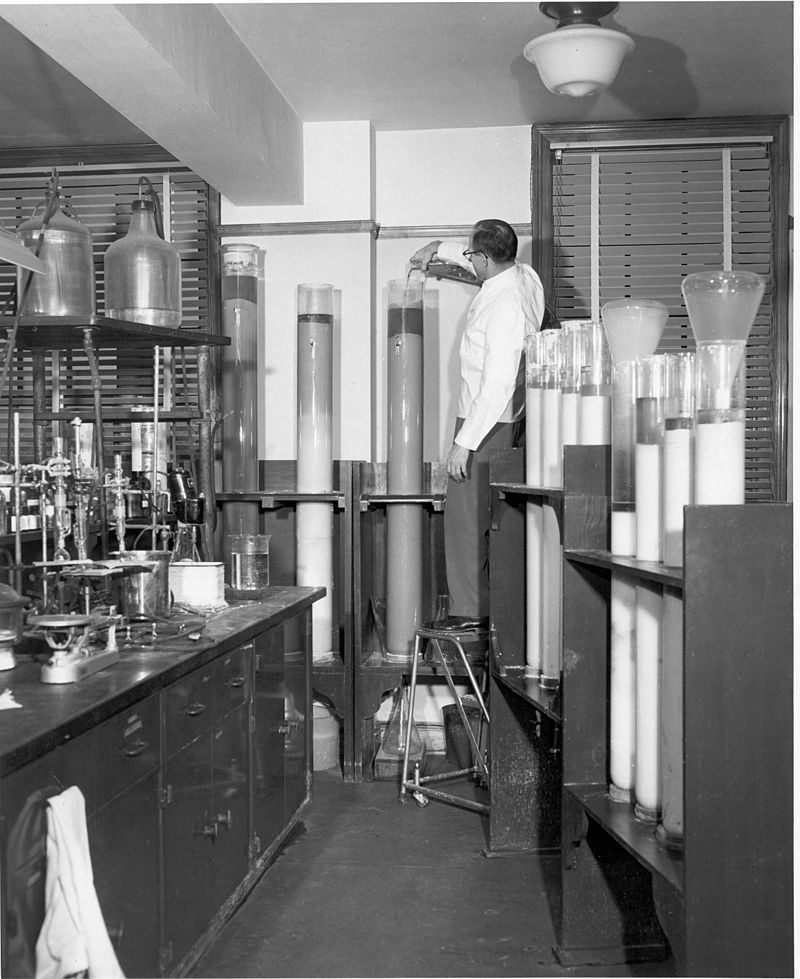 1950
Gaschromatografie
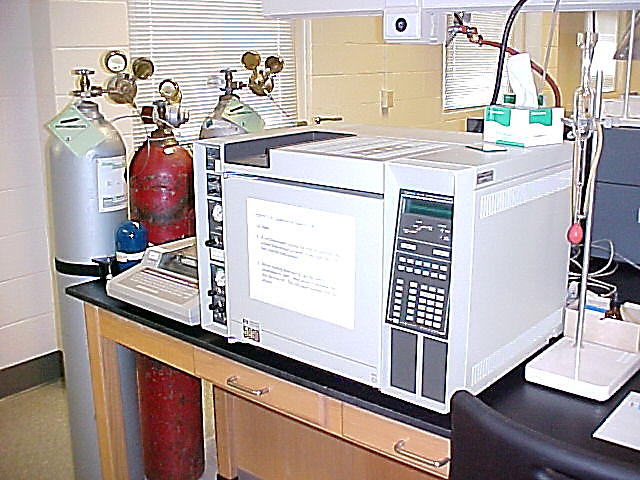 Gaschromatografie
Gaschromatograaf
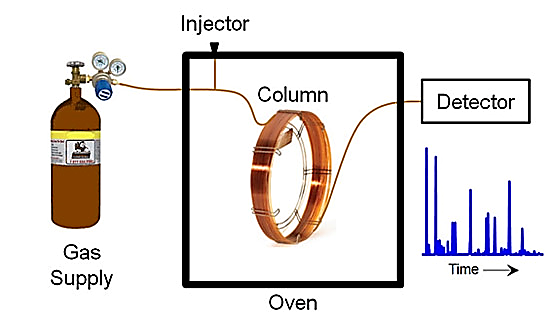 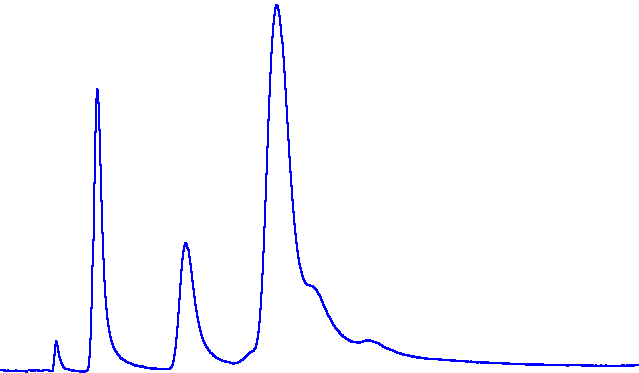 Gaschromatograaf
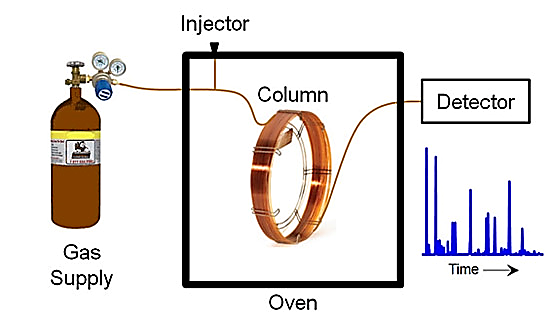 gas
Gaschromatograaf
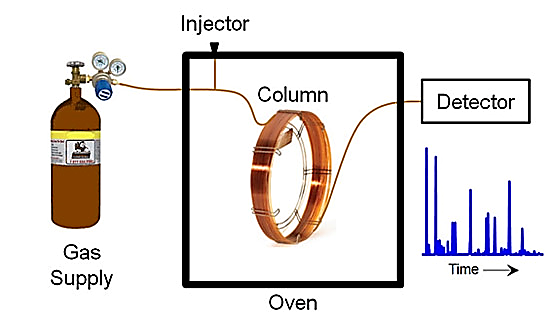 gas:
mobiele fase
Gaschromatograaf
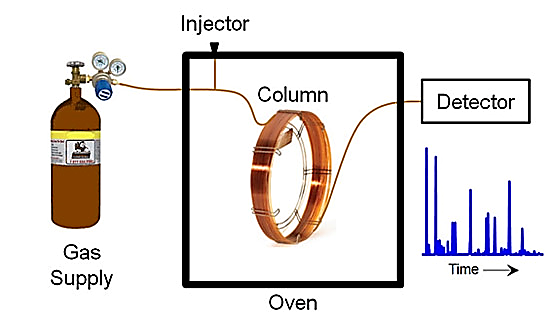 kolom
gas:
mobiele fase
Gaschromatograaf
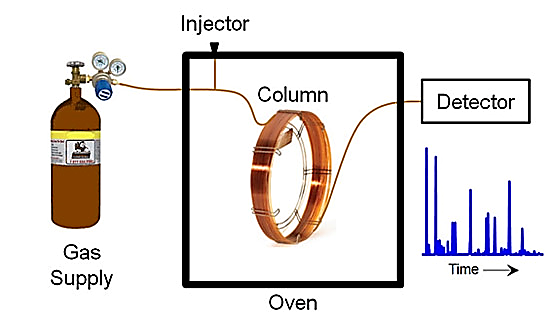 kolom:  
stationaire fase
gas:
mobiele fase
Gaschromatograaf
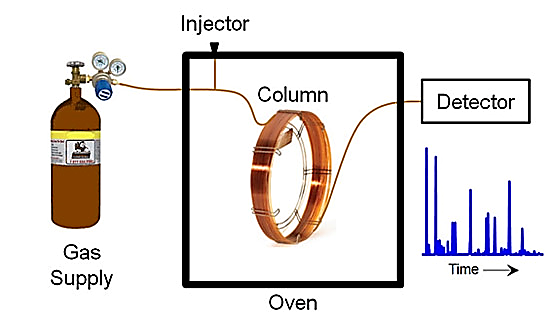 kolom:  
stationaire fase
gas:
mobiele fase
oven
Gaschromatograaf
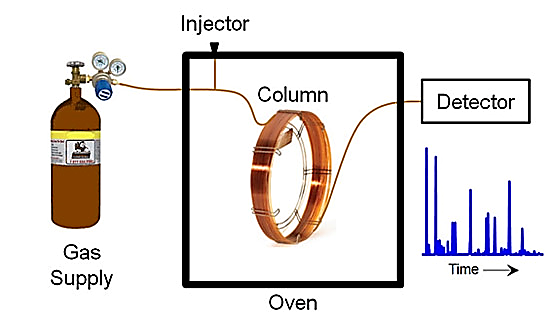 detector
kolom:  
stationaire fase
gas:
mobiele fase
oven
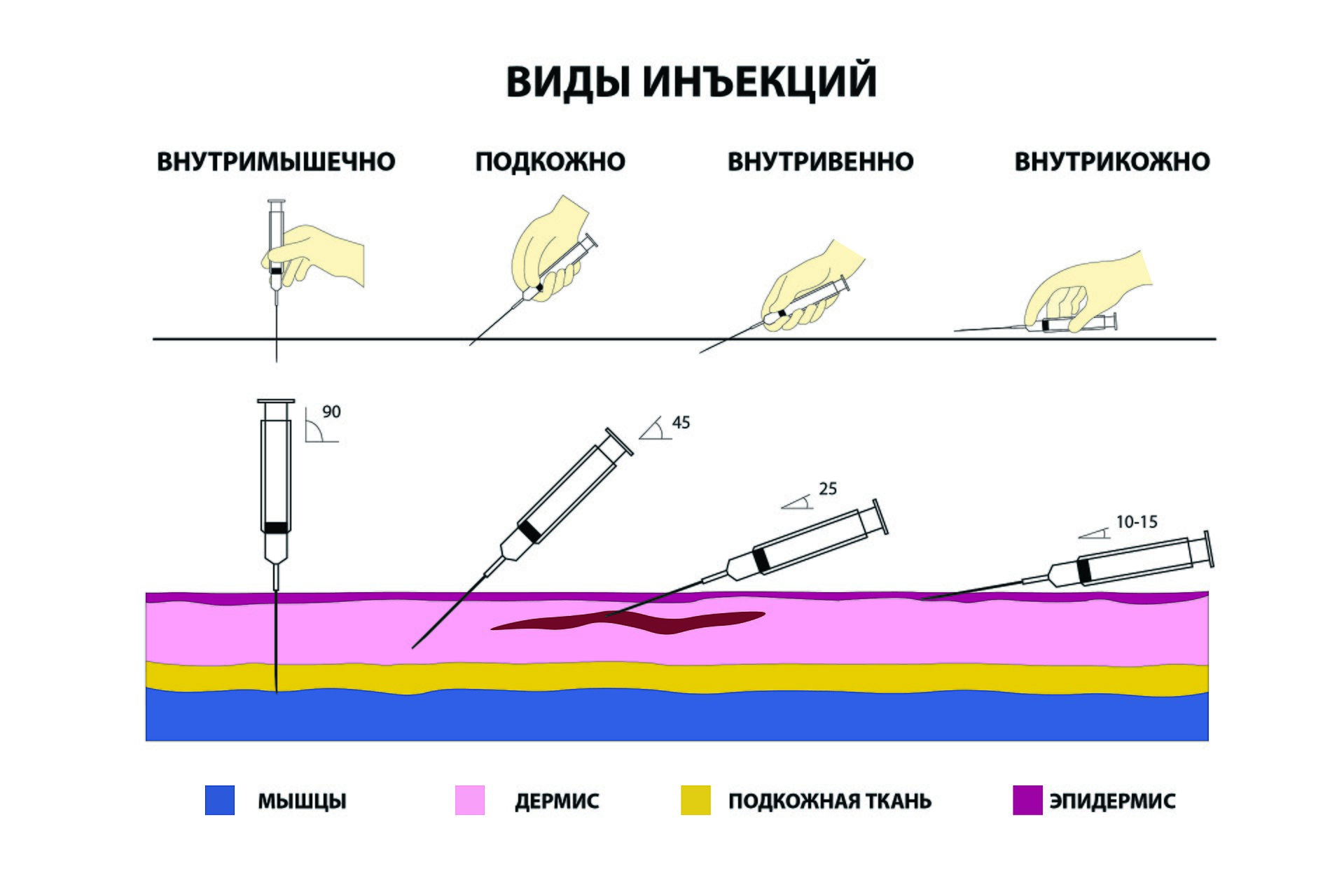 mengsel
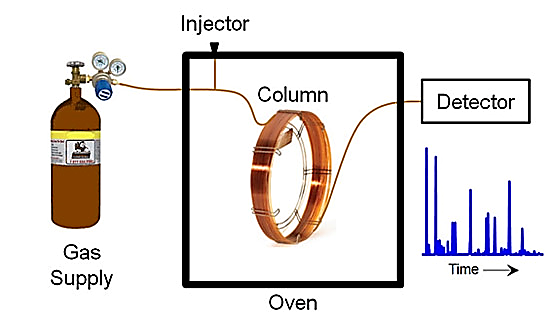 detector
kolom:  
stationaire fase
gas:
mobiele fase
oven
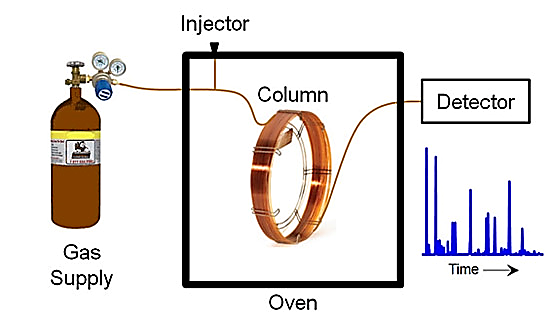 detector
kolom:  
stationaire fase
gas:
mobiele fase
oven
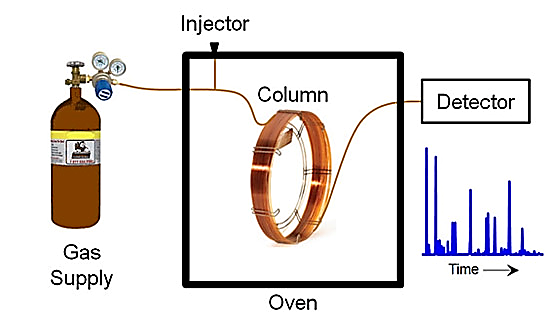 detector
door de kolom
      3 sec
kolom:  
stationaire fase
gas:
mobiele fase
oven
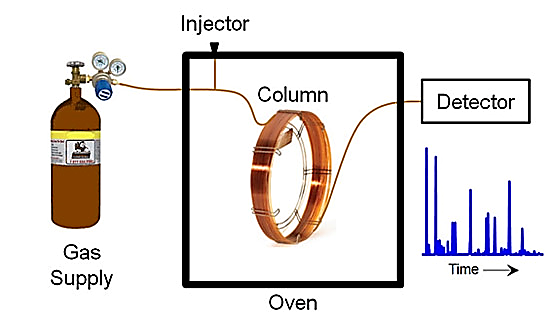 detector
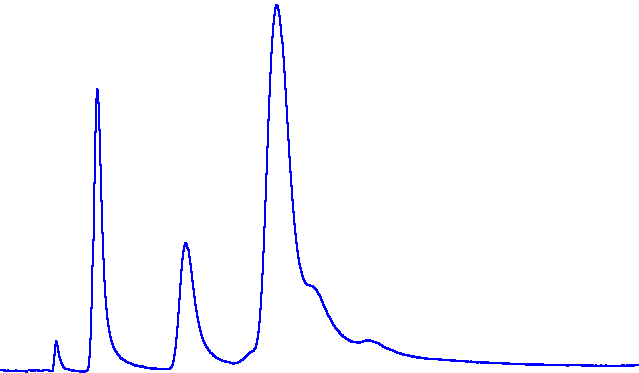 kolom:  
stationaire fase
gas:
mobiele fase
oven
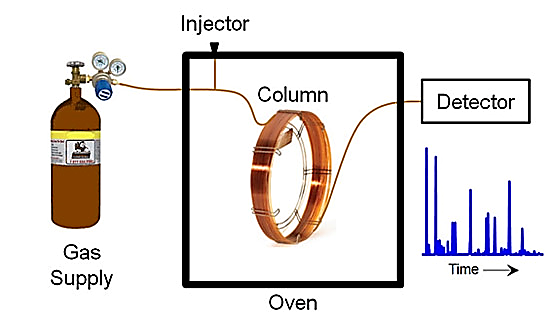 kolom
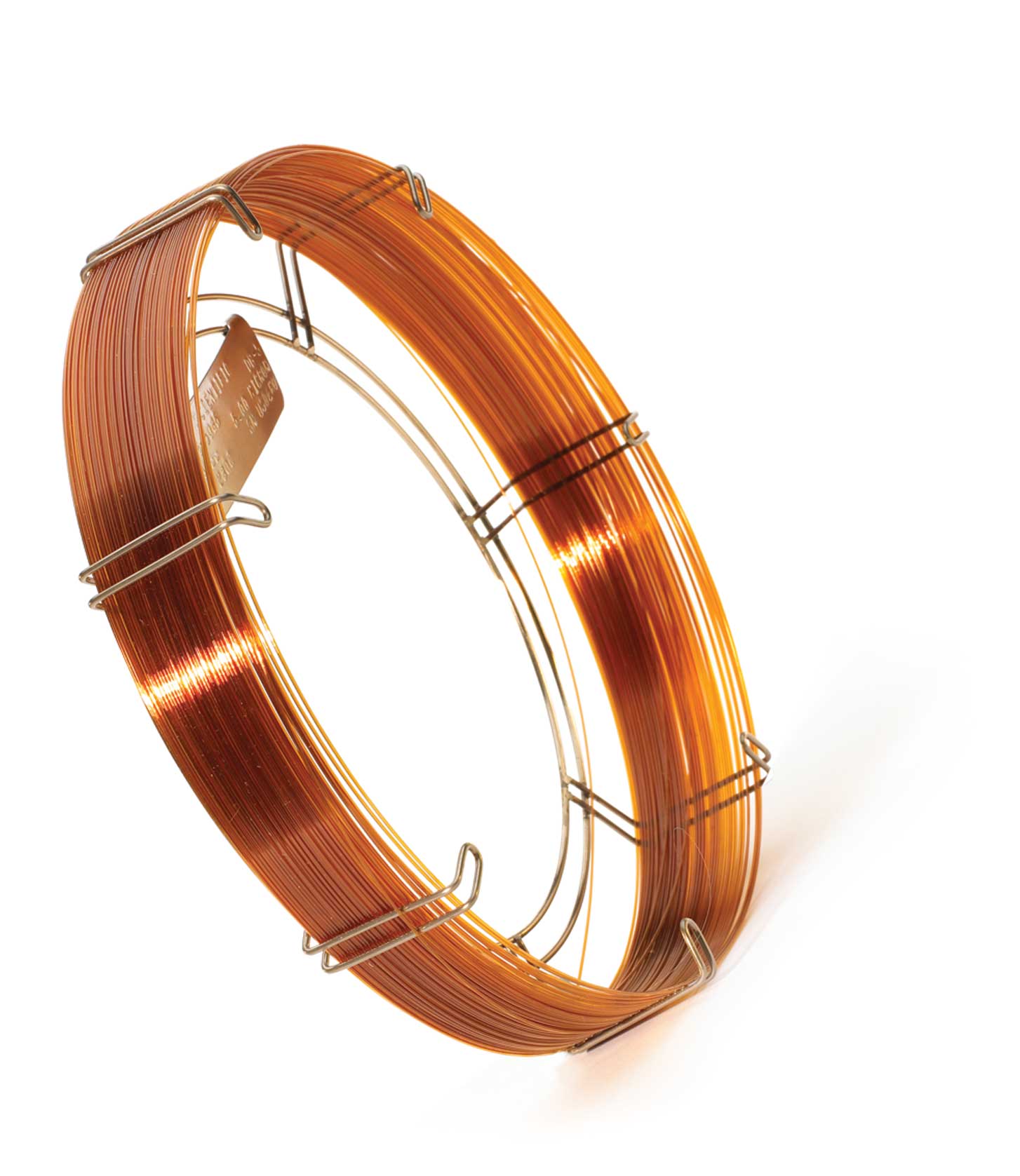 Lengte: 10 tot 25 m

Interne diameter: 0,1 – 0,5 mm
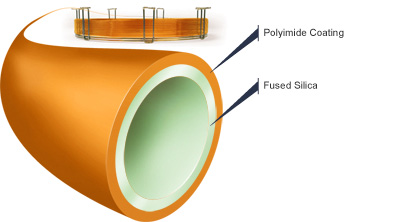 kolom
kolomvulling
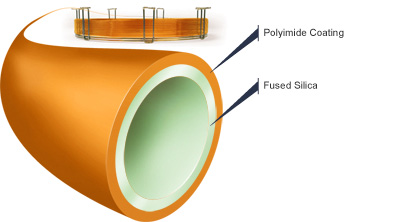 kolom
kolomvulling
stationaire fase
Stationaire fase: 
polaire kolom
Stationaire fase: 
polaire kolom
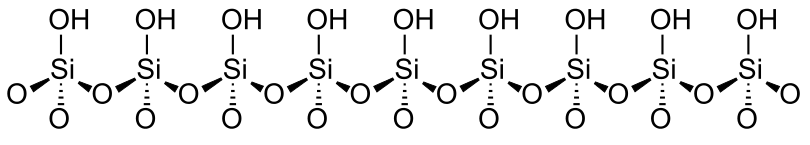 Stationaire fase: 
polaire kolom
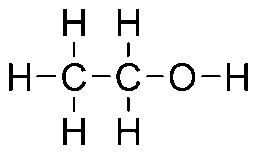 Ethanol



Propaan
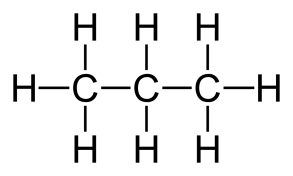 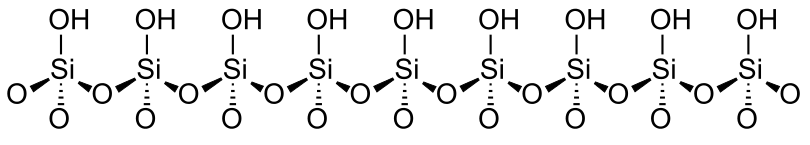 Stationaire fase:
polaire kolom
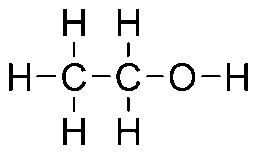 Ethanol



Propaan
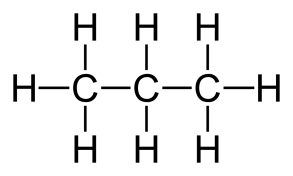 De retentietijd van een stof is de tijd die nodig is om het eind van 
de kolom te bereiken.
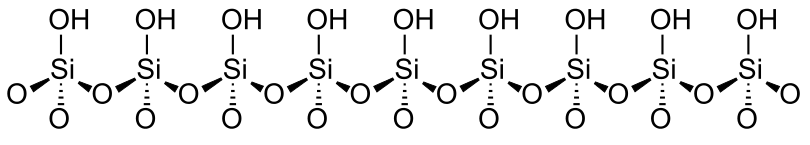 Stationaire fase: 
polaire kolom
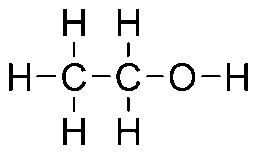 Ethanol



Propaan
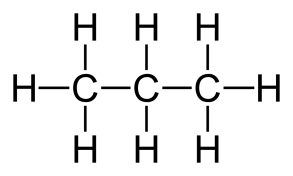 Bepalend voor de retentietijd van elke stof is de sterkte van de aantrekkingskracht tussen de stof en de stationaire fase.
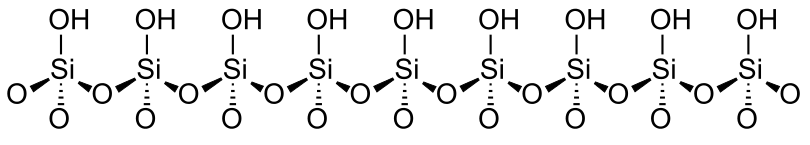 Stationaire fase: 
polaire kolom
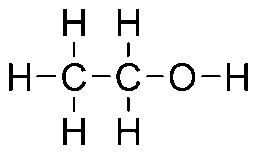 Ethanol



Propaan
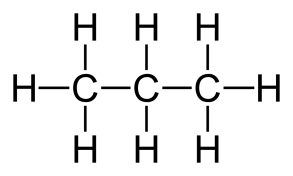 Bepalend voor de retentietijd van elke stof is de sterkte van de aantrekkingskracht tussen de stof en de stationaire fase.
 
Ethanol kan H-bruggen vormen met de stationaire fase. Propaan niet.
Propaan heeft dus een kortere retentietijd dan ethanol.
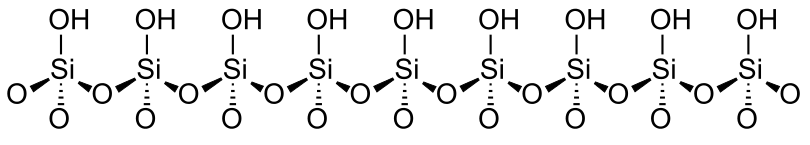 Stationaire fase: 
polaire kolom
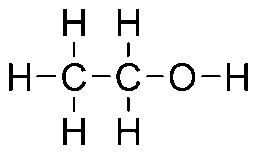 Ethanol



Propaan
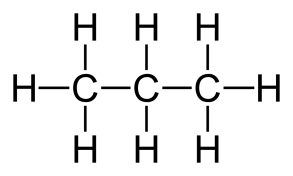 Stationaire fase: 
polaire kolom
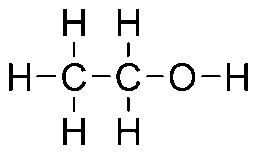 Ethanol



Propaan
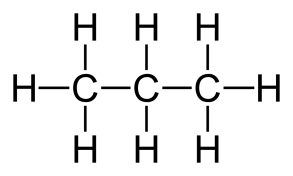 Detectie
Detectie
Gaschromatogram
Retentietijden
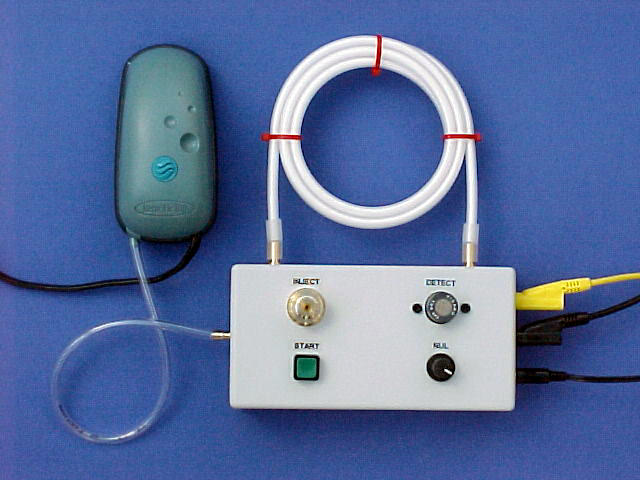 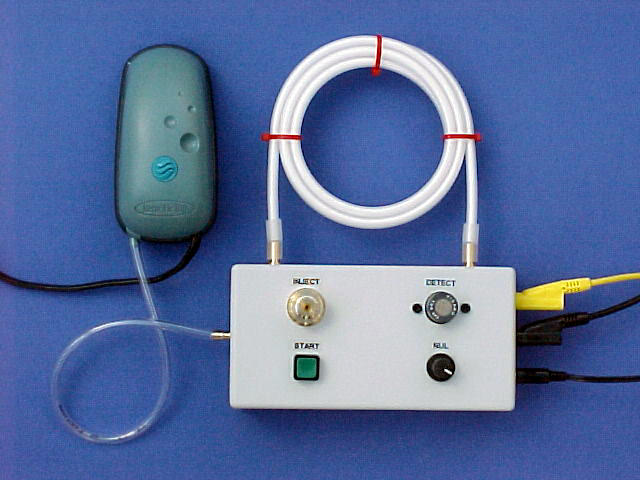 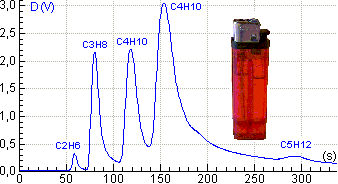 luchtpompje
kolom
chromatogram
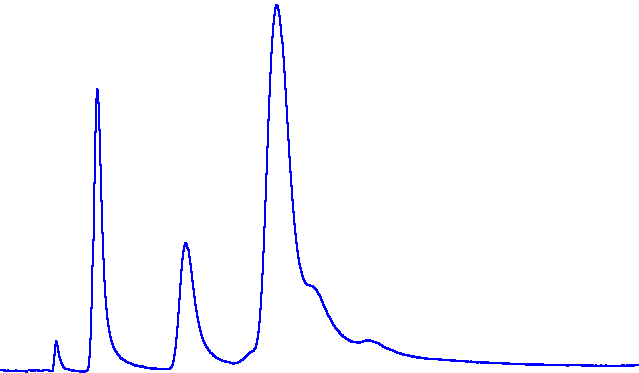 detector
injectie aanstekergas
lucht
Gaschromatogram
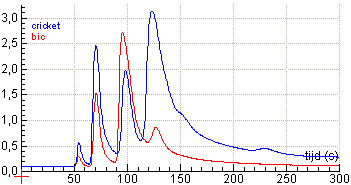 Aanstekergas
U(v)
t(s)
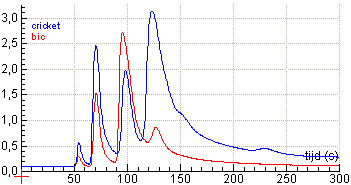 Aanstekergas
U(v)
t(s)
Aanstekergas van het merk Bic bevat de zelfde stoffen, maar in een andere verhouding.
apolaire kolom
Aanstekergas
ethaan
propaan
butaan
methylpropaan
pentaan
U(v)
U(v)
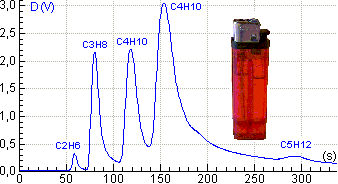 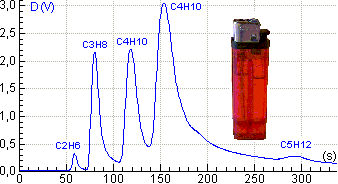 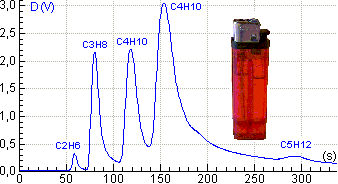 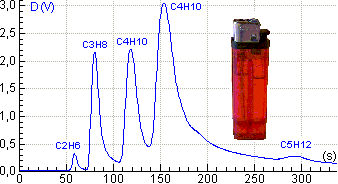 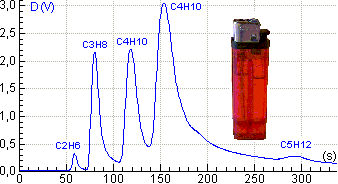 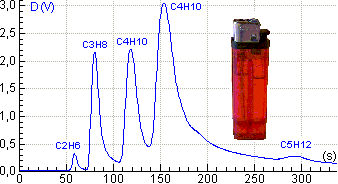 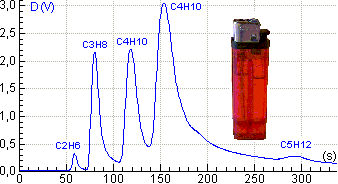 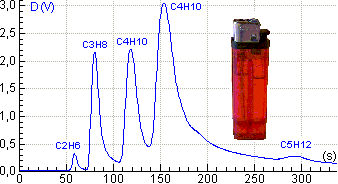 t(s)
t(s)
apolaire kolom
Welke piek hoort bij welke stof?
Aanstekergas
ethaan
propaan
butaan
methylpropaan
pentaan
U(v)
U(v)
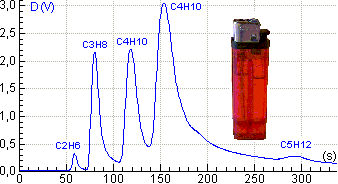 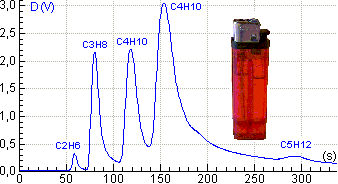 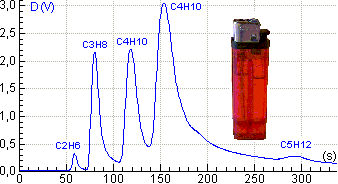 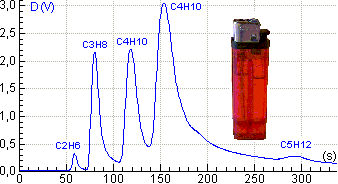 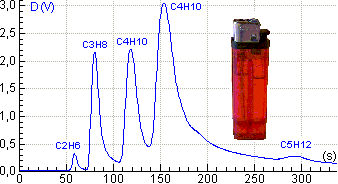 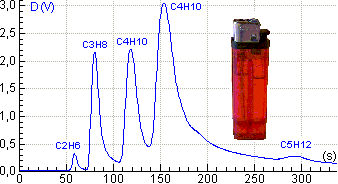 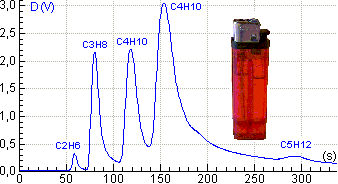 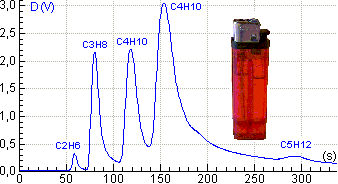 t(s)
t(s)
apolaire kolom
Welke piek hoort bij welke stof?
Aanstekergas
ethaan
propaan
butaan
methylpropaan
pentaan
U(v)
U(v)
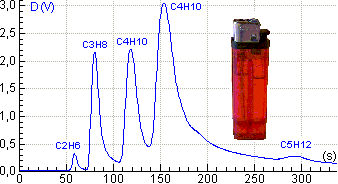 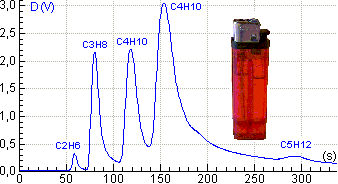 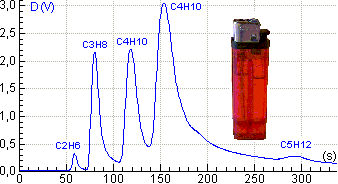 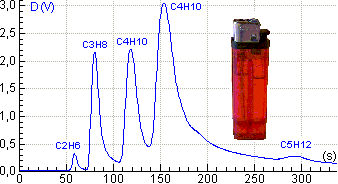 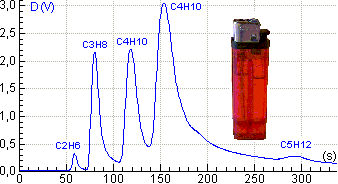 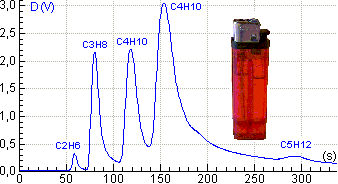 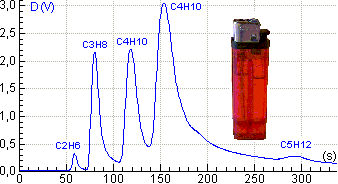 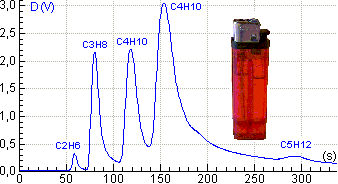 t(s)
t(s)
Bepalend voor de retentietijd van elke stof is de sterkte van de aantrekkingskracht tussen de stof en de apolaire stationaire fase.
apolaire kolom
Welke piek hoort bij welke stof?
Aanstekergas
ethaan
propaan
butaan
methylpropaan
pentaan
U(v)
U(v)
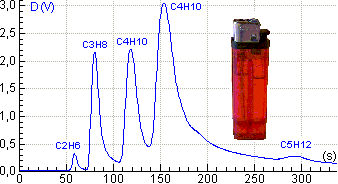 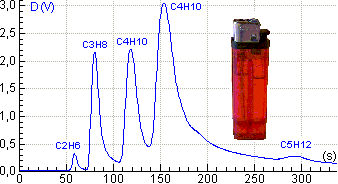 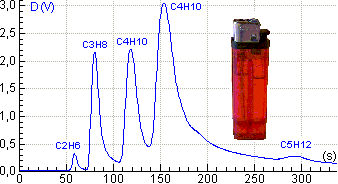 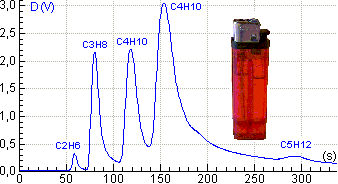 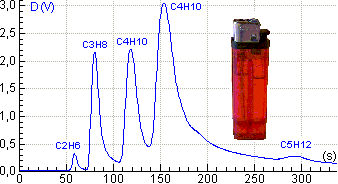 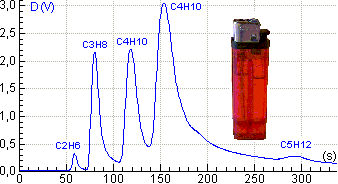 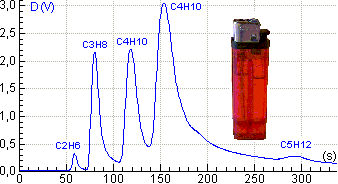 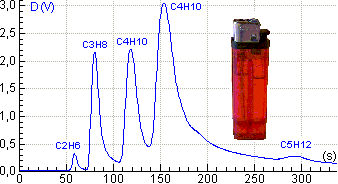 t(s)
t(s)
Bepalend voor de retentietijd van elke stof is de sterkte van de aantrekkingskracht tussen de stof en de apolaire stationaire fase. 
Hoe groter de molecuulmassa des te sterker de vanderwaalsbinding.
Ethaan heeft dus de kortste retentietijd, pentaan de langste.
Welke piek hoort bij welke stof?
Aanstekergas
ethaan
propaan
butaan
methylpropaan
pentaan
U(v)
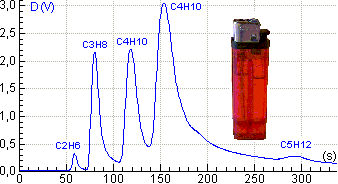 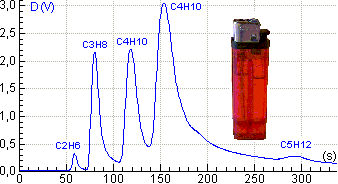 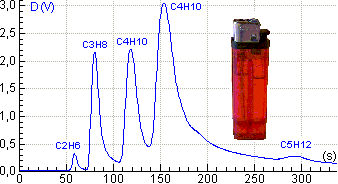 t(s)
Bepalend voor de retentietijd van elke stof is de sterkte van de aantrekkingskracht tussen de stof en de apolaire stationaire fase. 
Hoe groter de molecuulmassa des te sterker de vanderwaalsbinding.
Ethaan heeft dus de kortste retentietijd, pentaan de langste.
: apolaire kolom
Welke piek hoort bij welke stof?
Aanstekergas
ethaan
propaan
butaan
methylpropaan
pentaan
U(v)
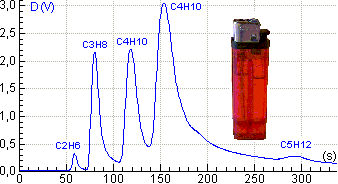 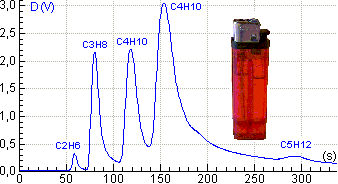 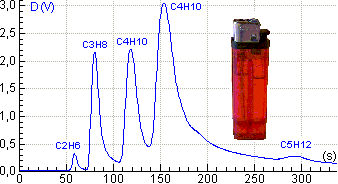 t(s)
Welke van de twee C4H10-pieken is methylpropaan en welke butaan?
Welke piek hoort bij welke stof?
Aanstekergas
U(v)
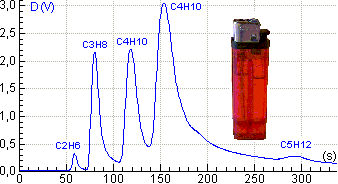 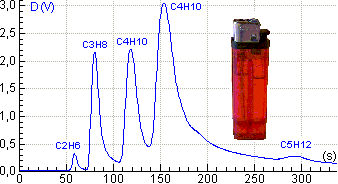 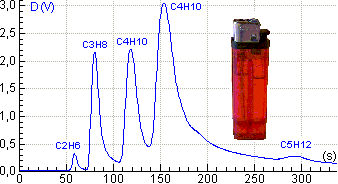 t(s)
Welke van de twee C4H10-pieken is methylpropaan en welke butaan?

Methode 1: Maak een chromatogram van aanstekergas waaraan zuiver 	   	    methylpropaan is toegevoegd.
t(s)
Welke piek hoort bij welke stof?
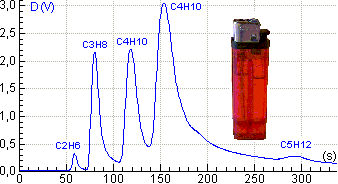 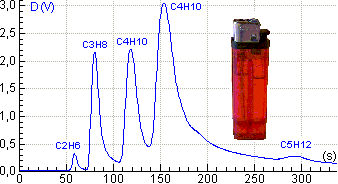 Aanstekergas en
       extra methylpropaan  butaan
U(v)
U(v)
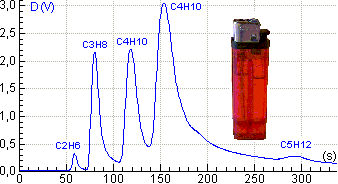 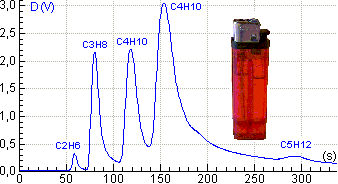 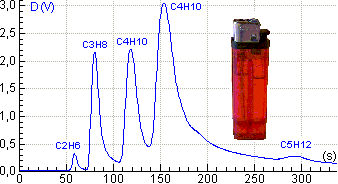 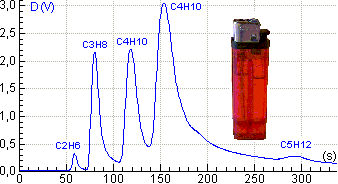 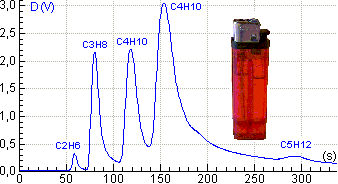 t(s)
t(s)
Welke van de twee C4H10-pieken is methylpropaan en welke butaan?

Methode 1: Maak een chromatogram van aanstekergas waaraan zuiver 	   	    methylpropaan is toegevoegd.
Welke piek hoort bij welke stof?
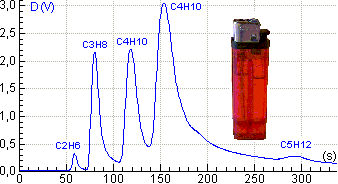 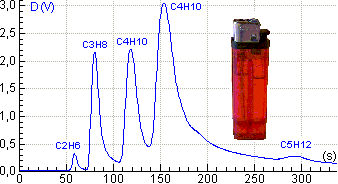 Aanstekergas en
       extra methylpropaan  butaan
U(v)
U(v)
U(v)
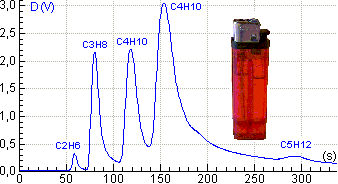 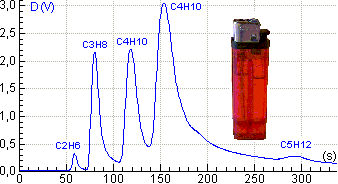 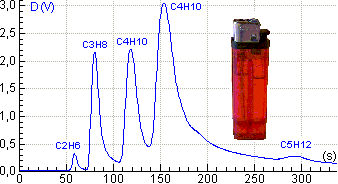 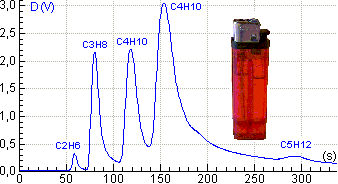 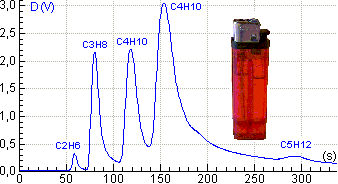 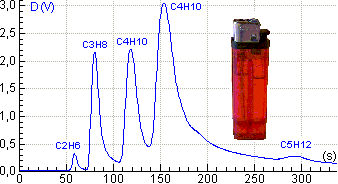 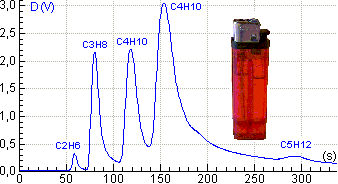 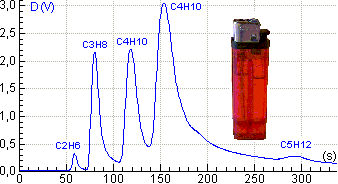 t(s)
t(s)
Aanstekergas
methylpropaan
Welke piek hoort bij welke stof?
Aanstekergas
U(v)
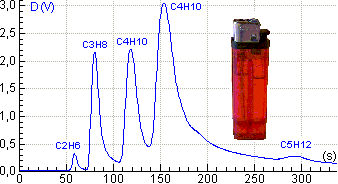 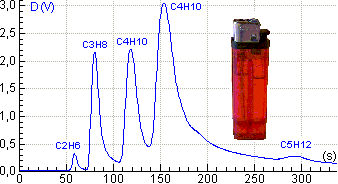 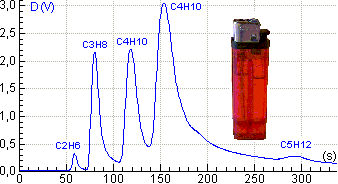 t(s)
Welke van de twee C4H10-pieken is methylpropaan en welke butaan?

Methode 2: Maak een chromatogram van zuiver methylpropaan (of butaan).
Welke piek hoort bij welke stof?
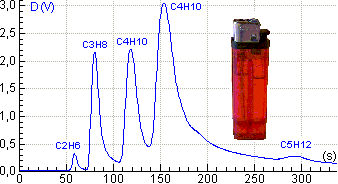 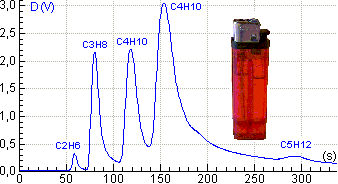 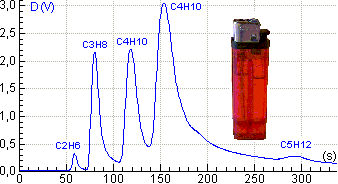 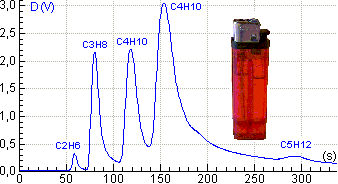 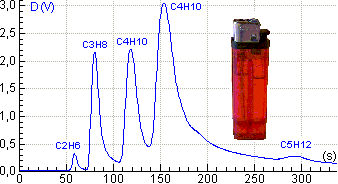 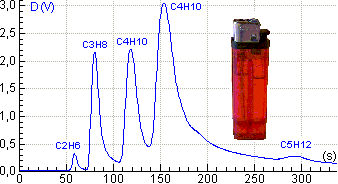 Methylpropaan
U(v)
U(v)
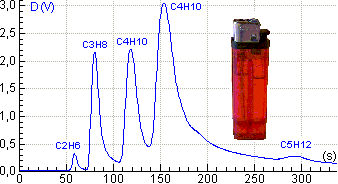 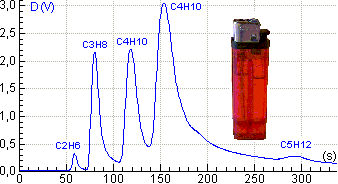 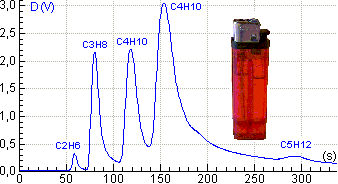 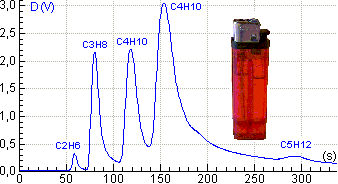 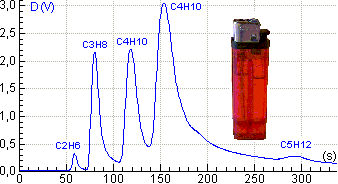 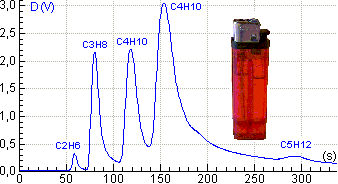 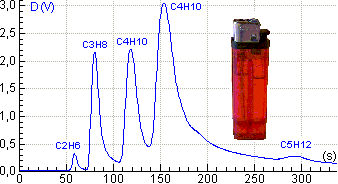 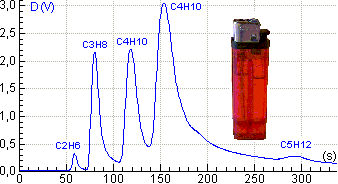 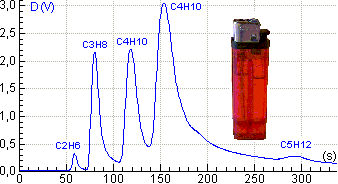 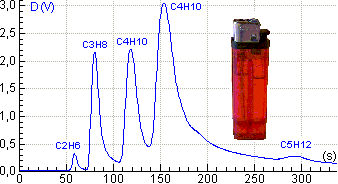 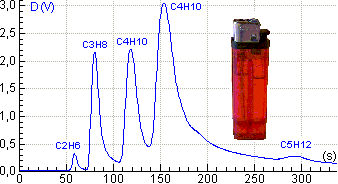 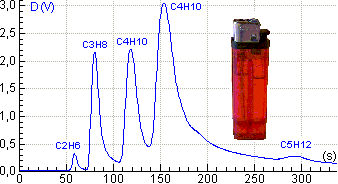 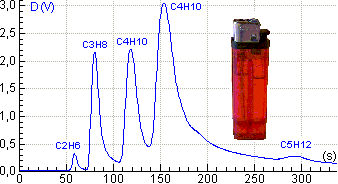 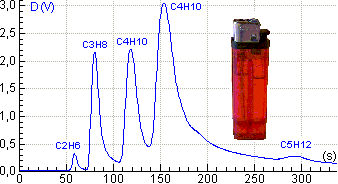 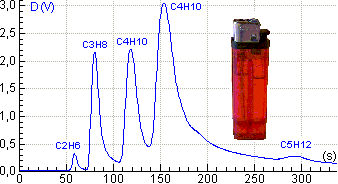 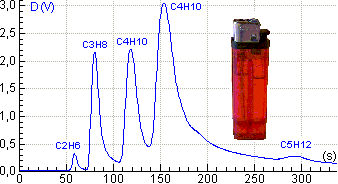 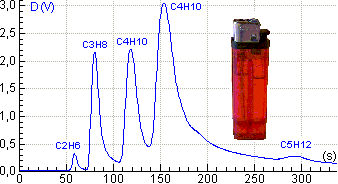 t(s)
t(s)
Welke van de twee C4H10-pieken is methylpropaan en welke butaan?

Methode 2: Maak een chromatogram van zuiver methylpropaan.
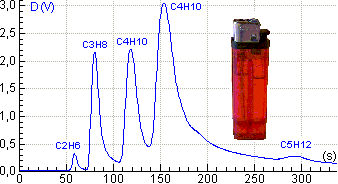 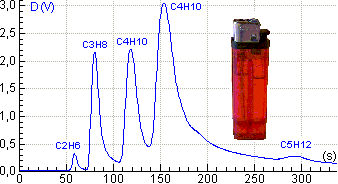 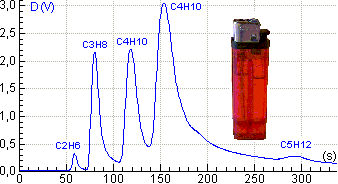 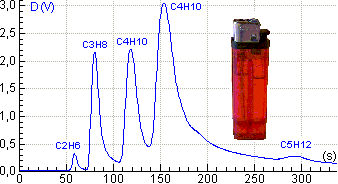 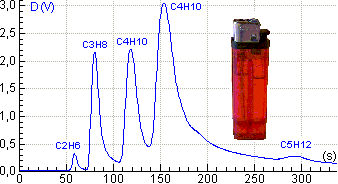 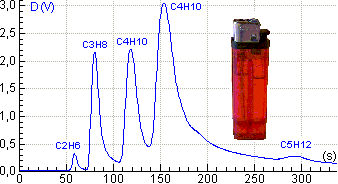 Methylpropaan
U(v)
U(v)
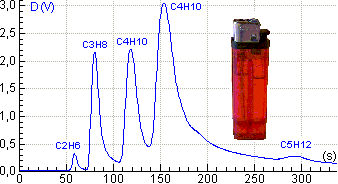 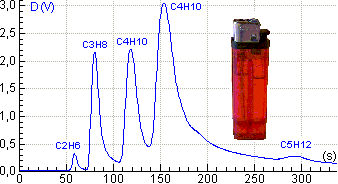 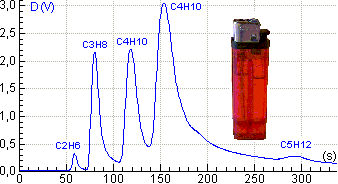 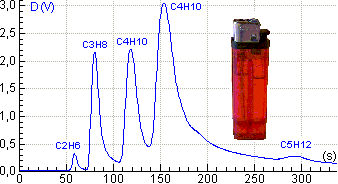 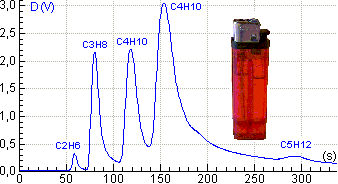 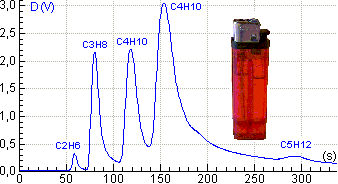 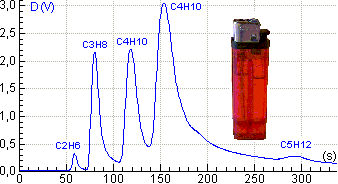 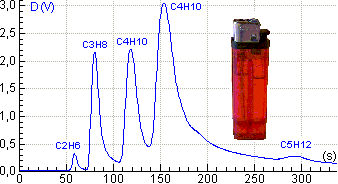 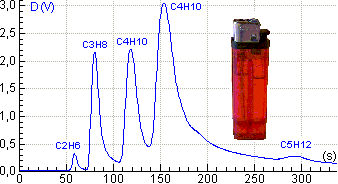 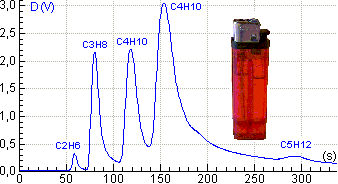 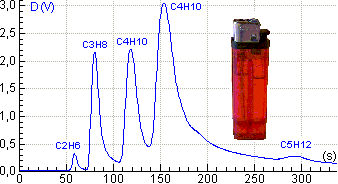 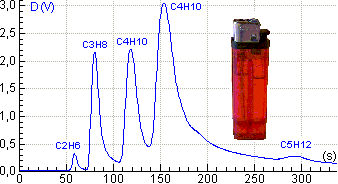 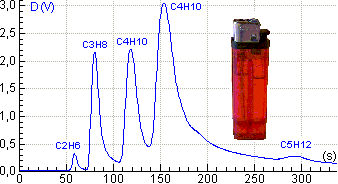 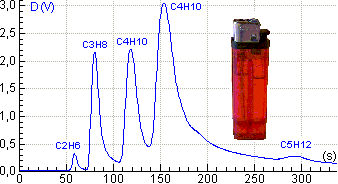 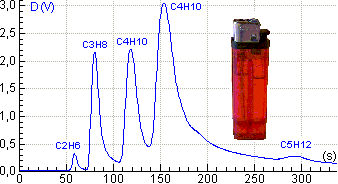 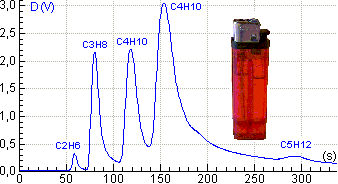 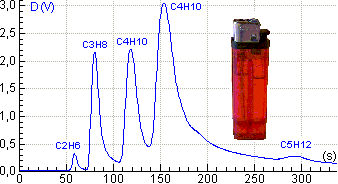 t(s)
t(s)
Welke van de twee C4H10-pieken is methylpropaan en welke butaan?

Methode 2: Maak een chromatogram van zuiver methylpropaan.
	    Alle omstandigheden moeten hetzelfde zijn als bij aanstekergas. 	  	    Alleen dan kun je de retentietijden vergelijken.
Welke piek hoort bij welke stof?
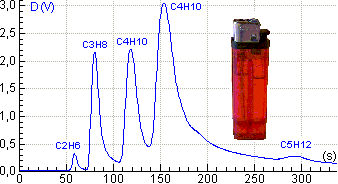 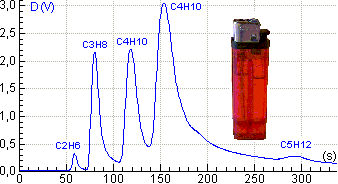 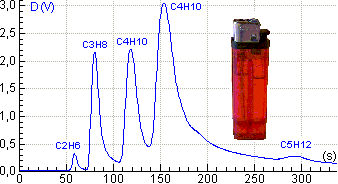 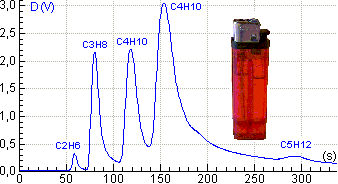 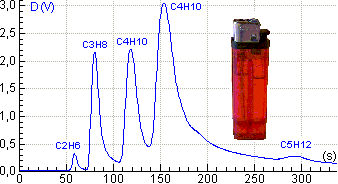 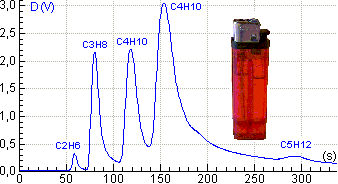 Methylpropaan
U(v)
U(v)
U(v)
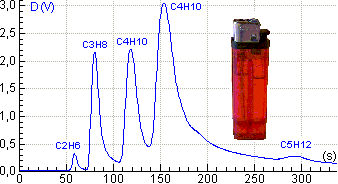 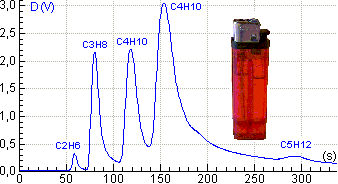 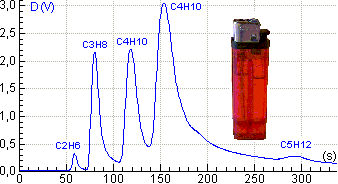 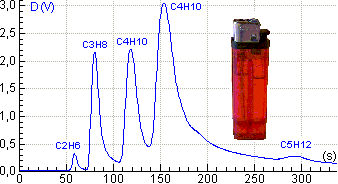 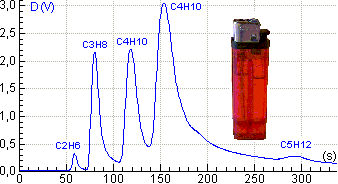 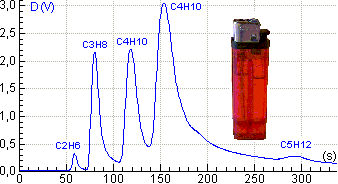 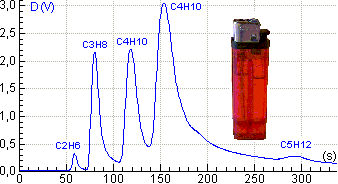 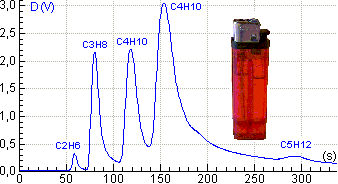 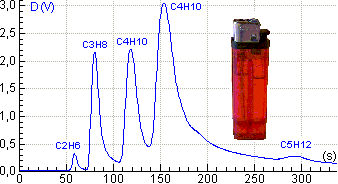 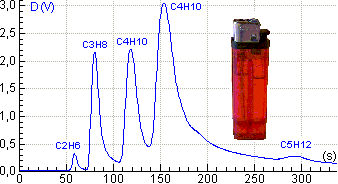 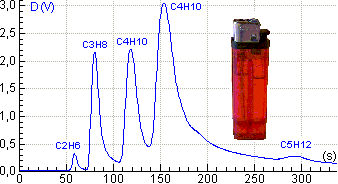 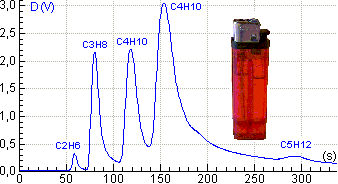 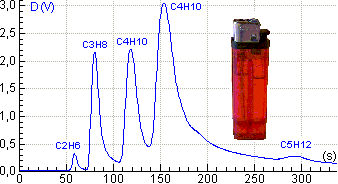 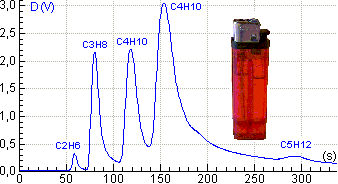 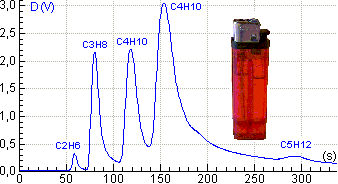 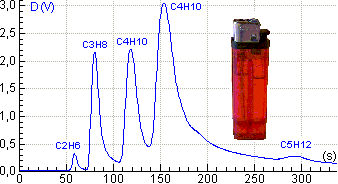 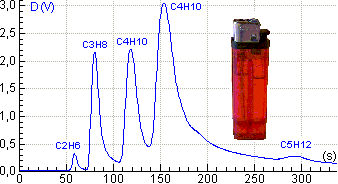 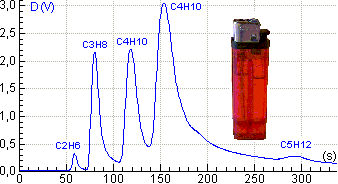 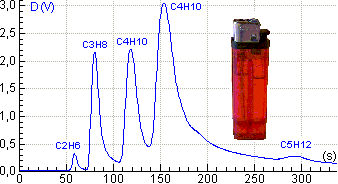 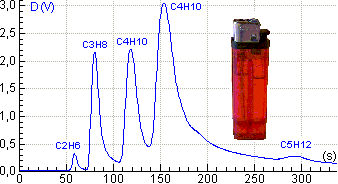 t(s)
t(s)
Aanstekergas
methylpropaan
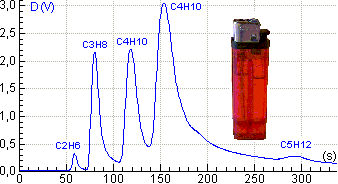 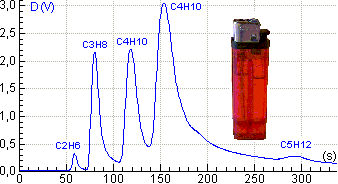 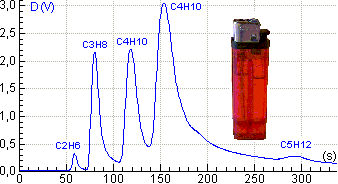 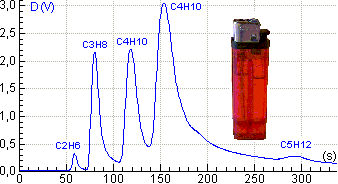 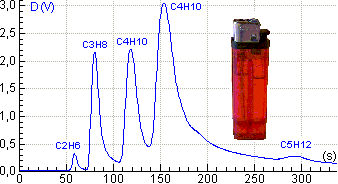 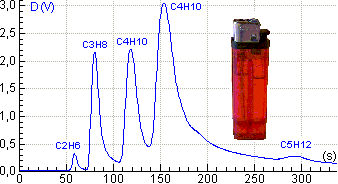 U(v)
U(v)
U(v)
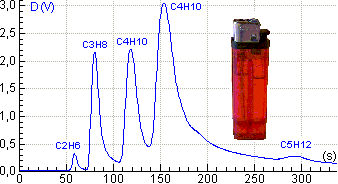 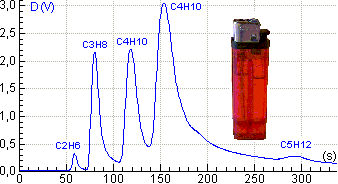 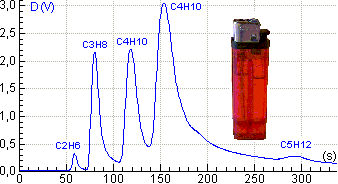 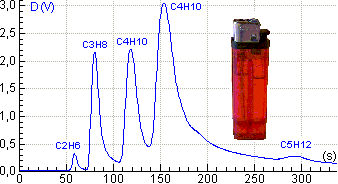 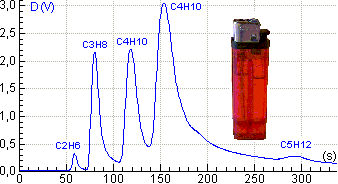 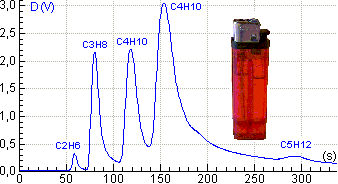 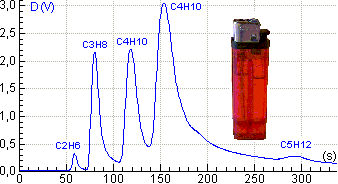 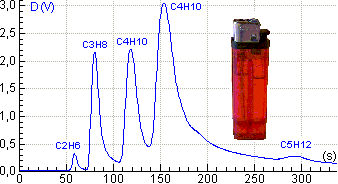 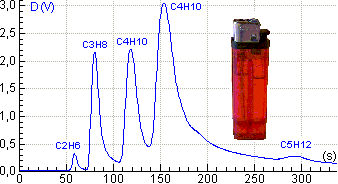 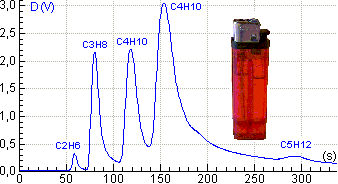 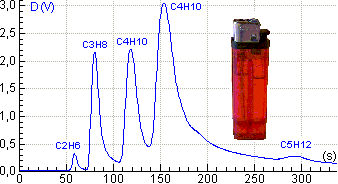 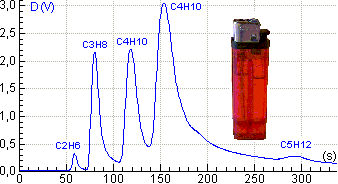 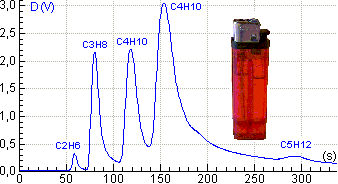 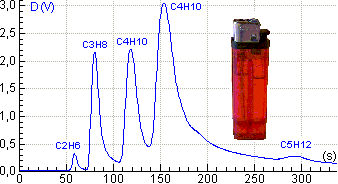 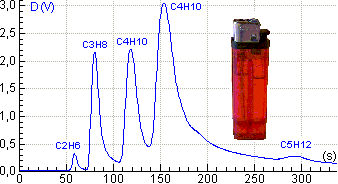 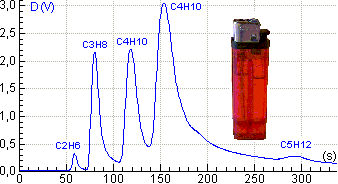 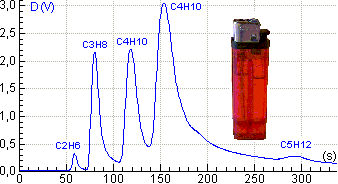 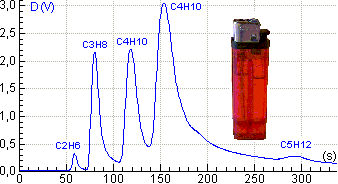 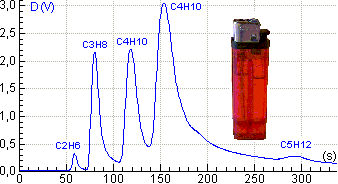 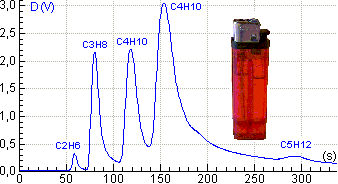 t(s)
t(s)
Kwalitatieve analyse: 

Identificeren van stoffen
m.b.v. de retentietijd.
U(v)
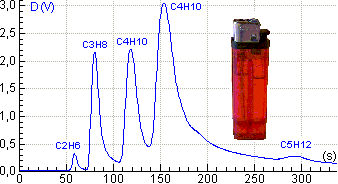 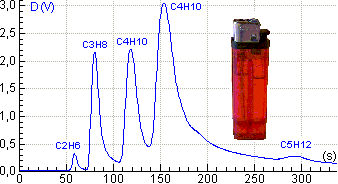 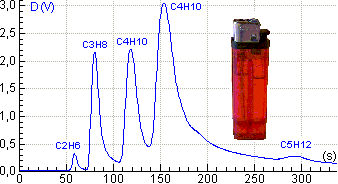 t(s)
Kwantitatieve analyse:

Bepalen van de hoeveelheid 
van een stof.
U(v)
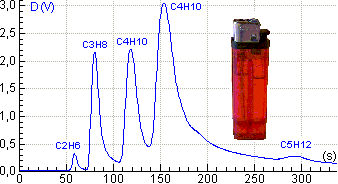 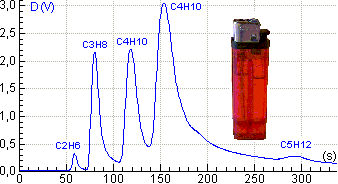 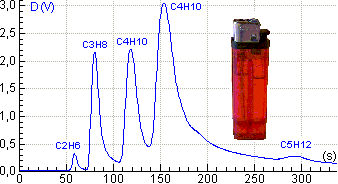 t(s)
Kwantitatieve analyse:

Bepalen van de hoeveelheid 
van een stof.
De piekoppervlakte is recht evenredig 
met de hoeveelheid van een stof.
Aanstekergas
U(v)
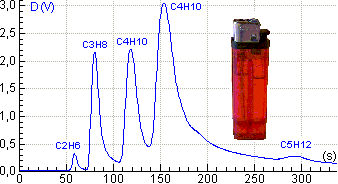 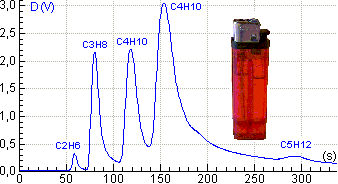 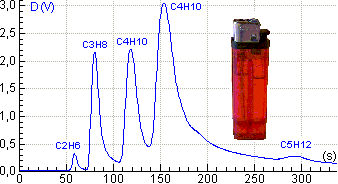 t(s)
Wat is het volumepercentage methylpropaan
in aanstekergas?
Gaschromatogram: apolaire kolom
Aanstekergas
U(v)
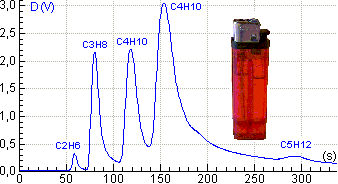 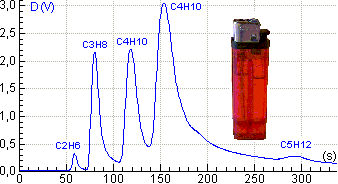 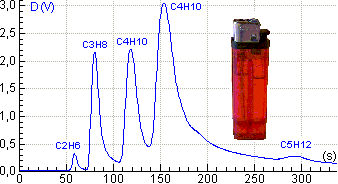 Geïnjecteerd 10,0 μL
t(s)
Wat is het volumepercentage methylpropaan
in aanstekergas?
Aanstekergas
U(v)
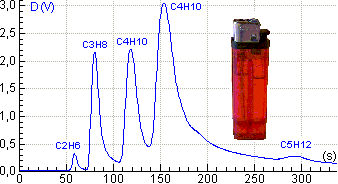 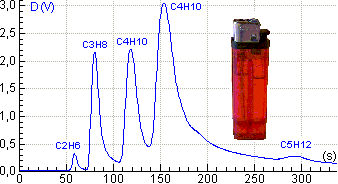 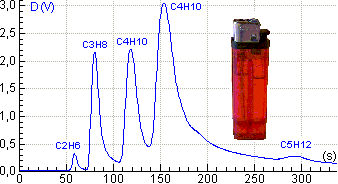 Geïnjecteerd 10,0 μL
t(s)
Wat is het volumepercentage methylpropaan
in aanstekergas?
Maak een chromatogram van een bekende hoeveelheid methylpropaan.
Wat is het volumepercentage methylpropaan
in aanstekergas?
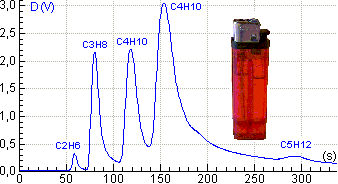 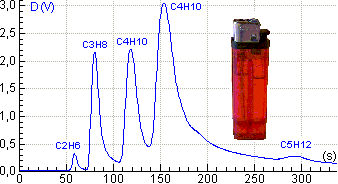 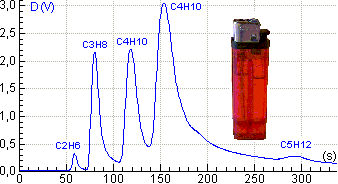 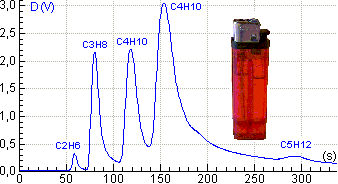 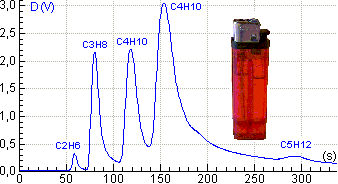 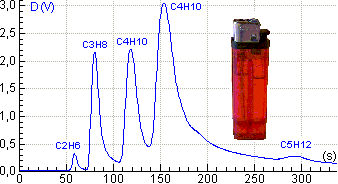 Aanstekergas
U(v)
U(v)
U(v)
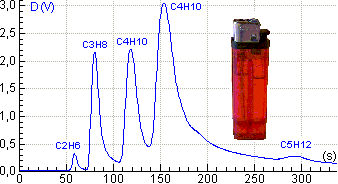 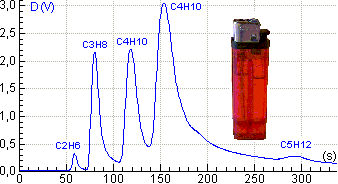 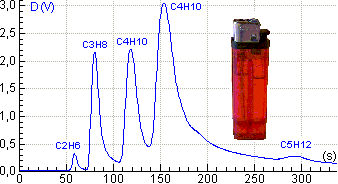 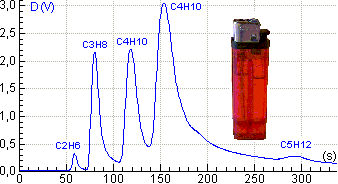 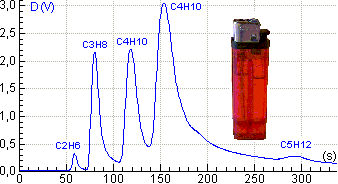 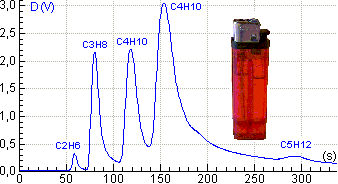 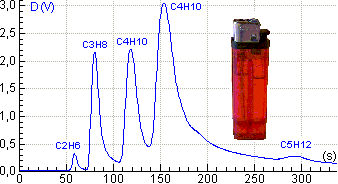 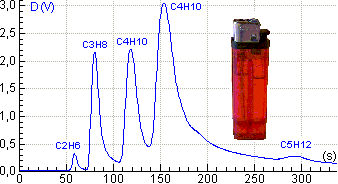 Geïnjecteerd 10,0 μL
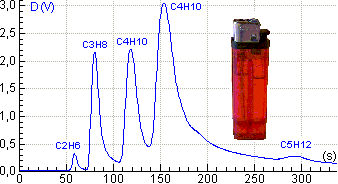 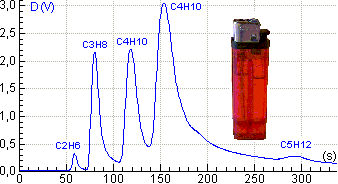 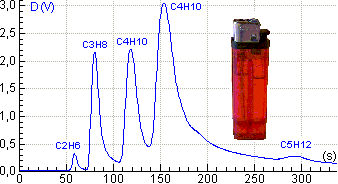 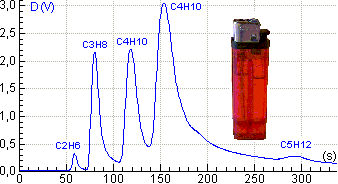 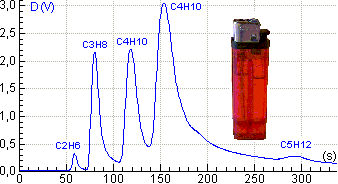 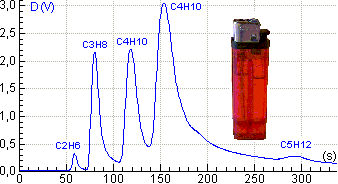 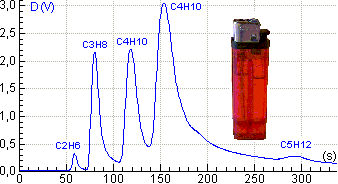 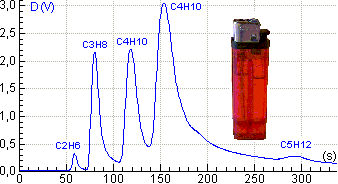 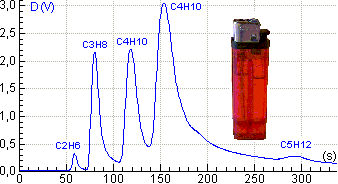 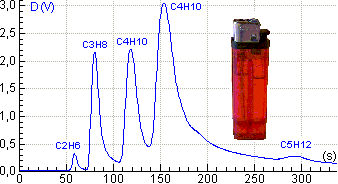 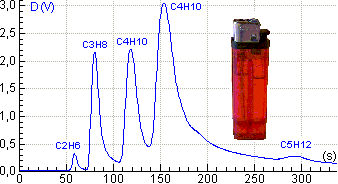 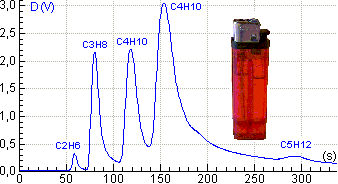 t(s)
t(s)
t(s)
Methylpropaangas
Geïnjecteerd 1,0 μL
Wat is het volumepercentage methylpropaan
in aanstekergas?
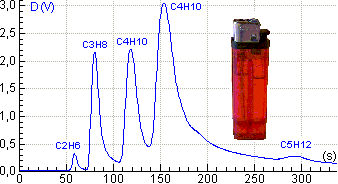 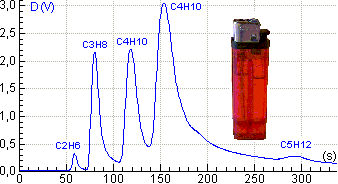 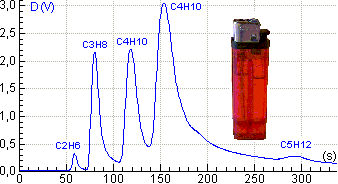 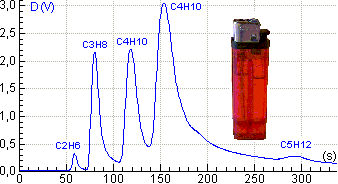 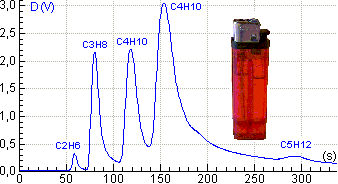 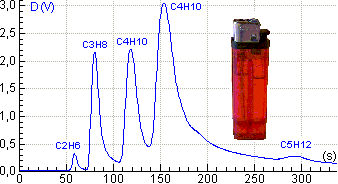 Aanstekergas
U(v)
U(v)
U(v)
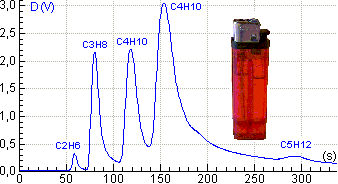 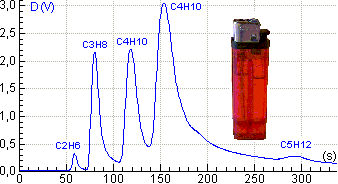 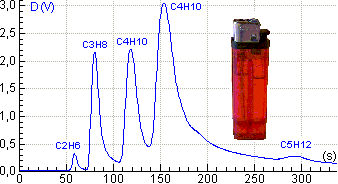 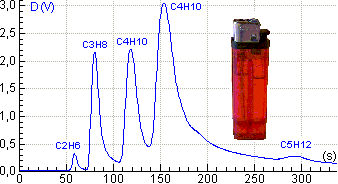 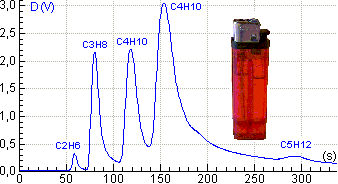 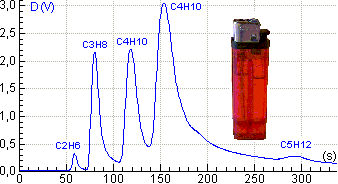 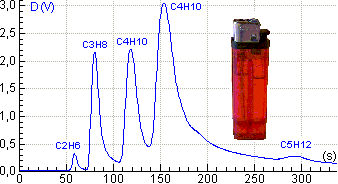 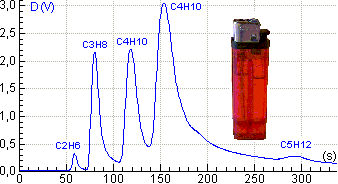 Geïnjecteerd 10,0 μL
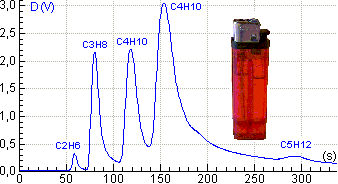 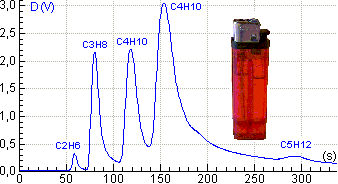 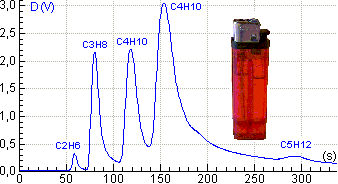 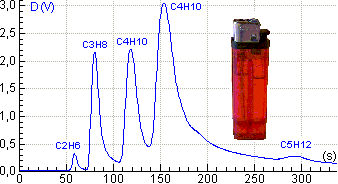 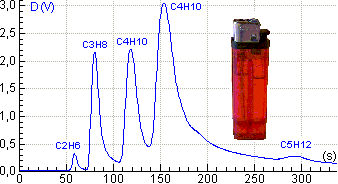 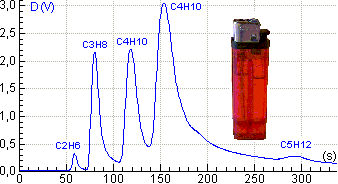 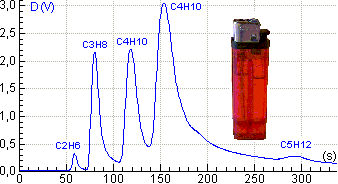 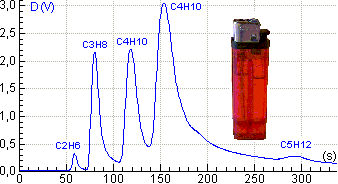 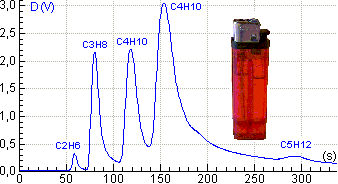 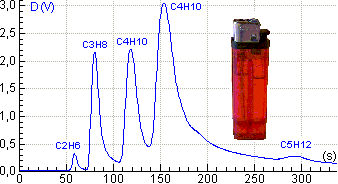 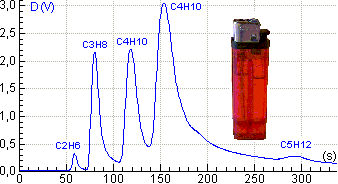 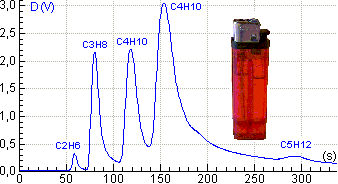 t(s)
t(s)
t(s)
Methylpropaangas
Geïnjecteerd 1,0 μL
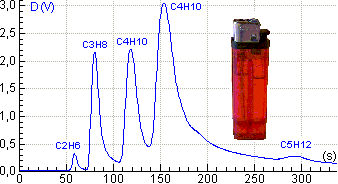 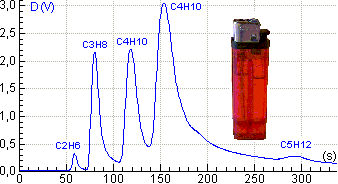 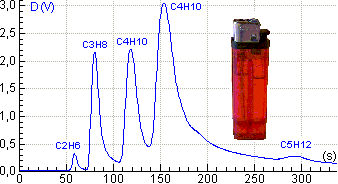 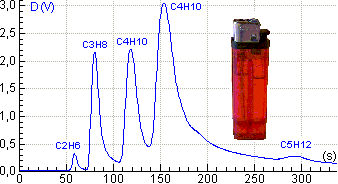 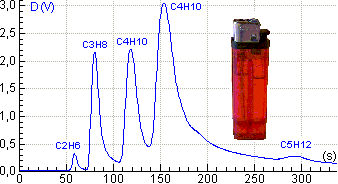 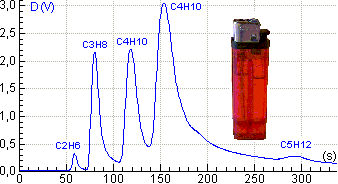 Aanstekergas
U(v)
U(v)
U(v)
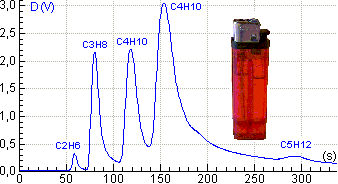 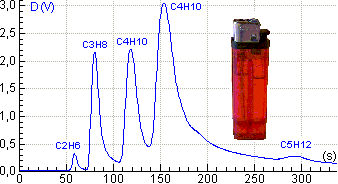 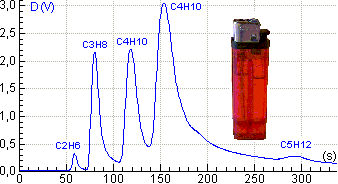 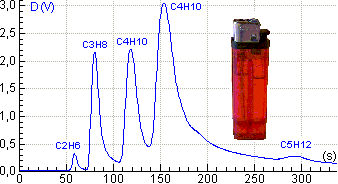 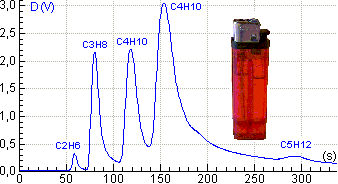 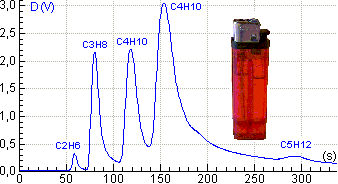 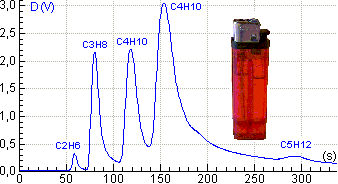 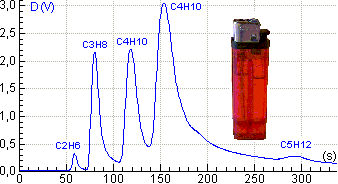 Geïnjecteerd 10,0 μL
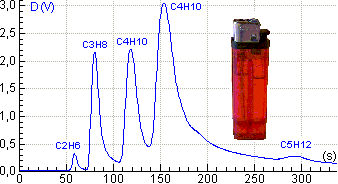 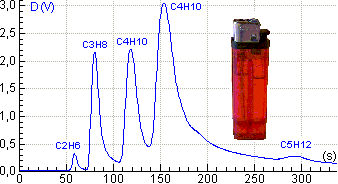 10,0 μL aanstekergas

Piekoppervlakte 
methylpropaan 7,20 cm2
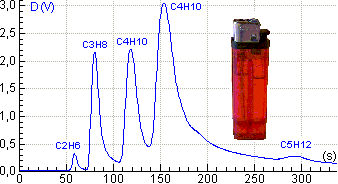 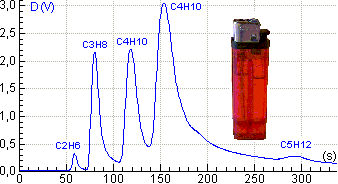 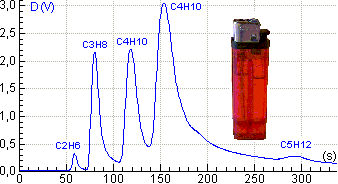 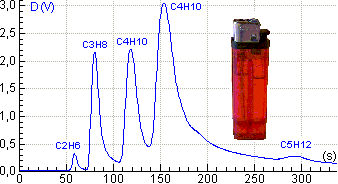 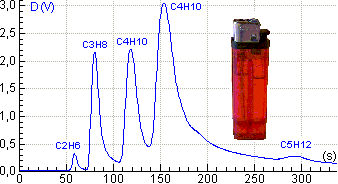 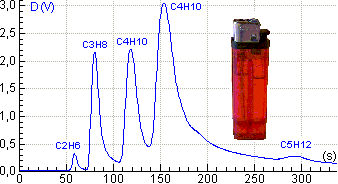 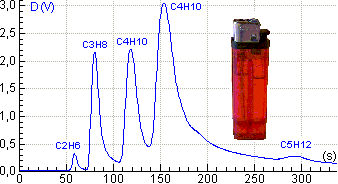 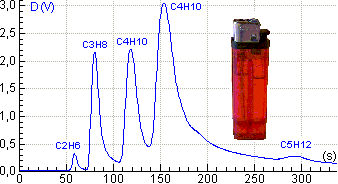 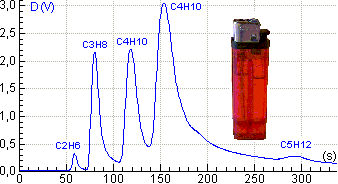 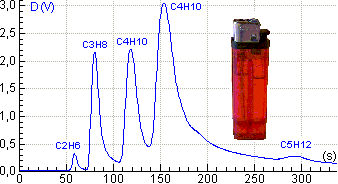 t(s)
t(s)
t(s)
Methylpropaangas
Geïnjecteerd 1,0 μL
1,0 μL methylpropaan

Piekoppervlakte 4,50 cm2
Wat is het volumepercentage methylpropaan
in aanstekergas?
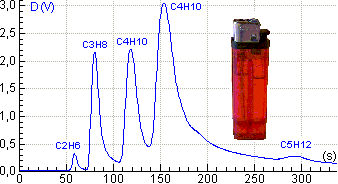 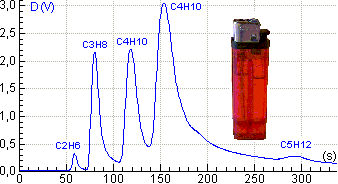 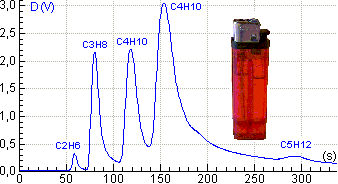 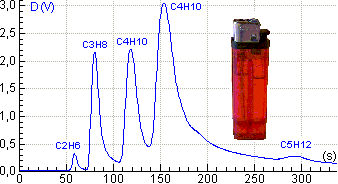 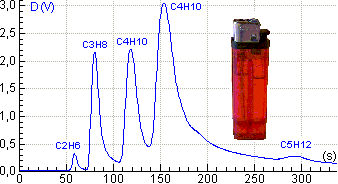 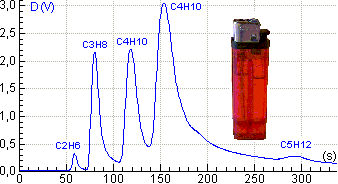 U(v)
U(v)
U(v)
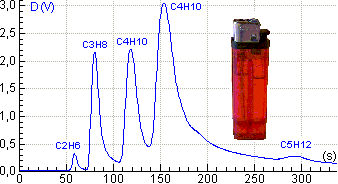 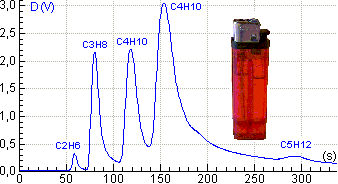 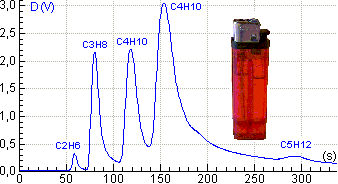 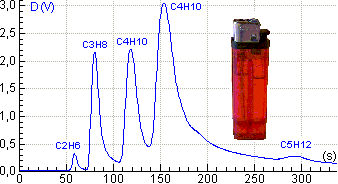 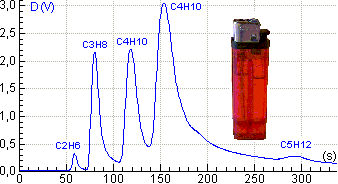 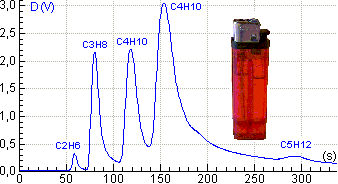 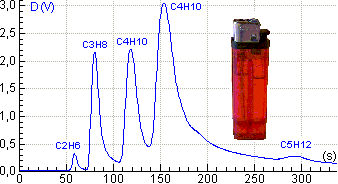 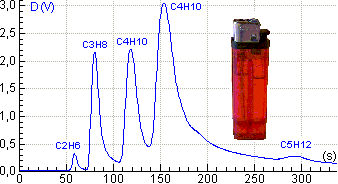 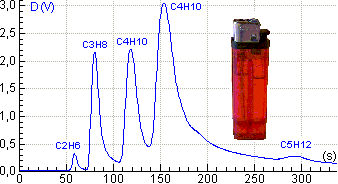 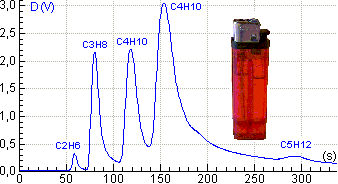 10,0 μL aanstekergas

Piekoppervlakte 
methylpropaan 7,20 cm2
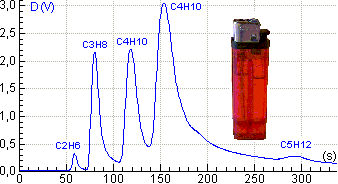 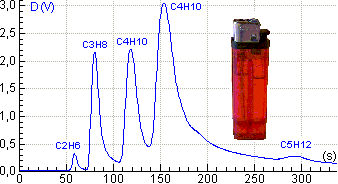 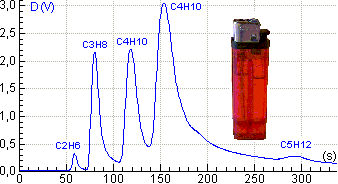 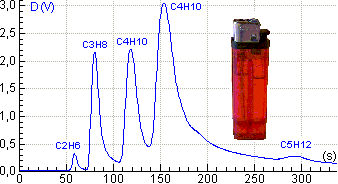 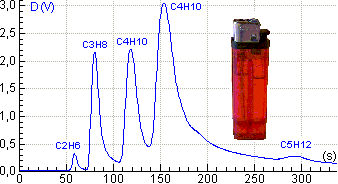 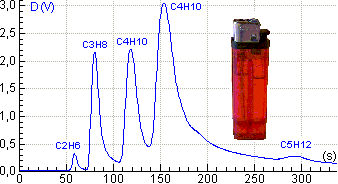 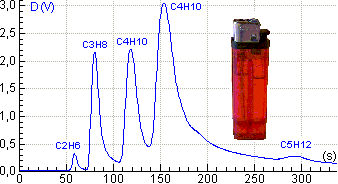 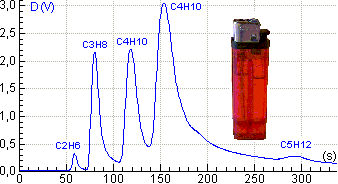 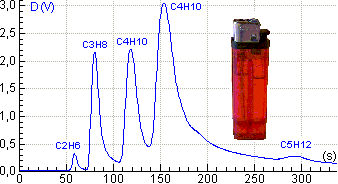 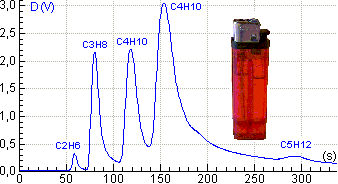 t(s)
t(s)
t(s)
1,0 μL methylpropaan

Piekoppervlakte 4,50 cm2
Wat is het volumepercentage methylpropaan
in aanstekergas?
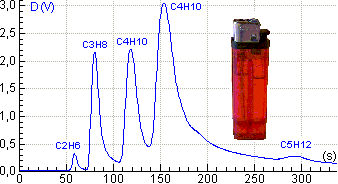 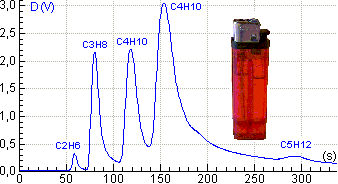 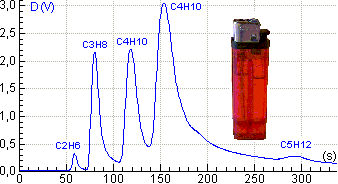 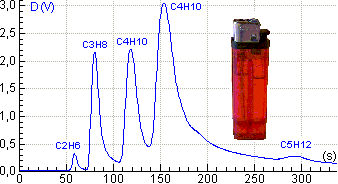 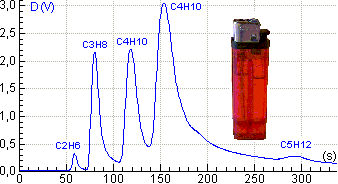 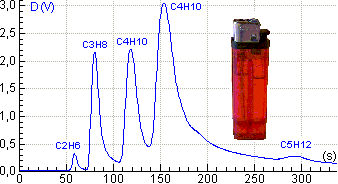 U(v)
U(v)
U(v)
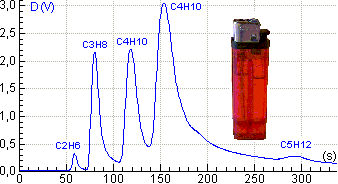 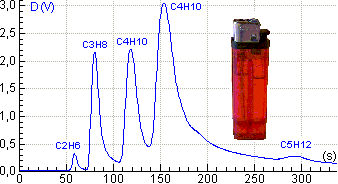 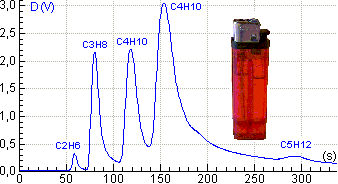 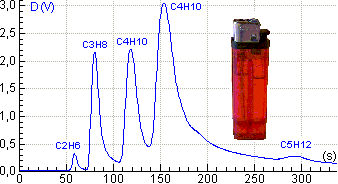 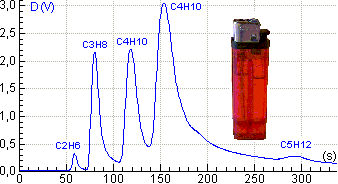 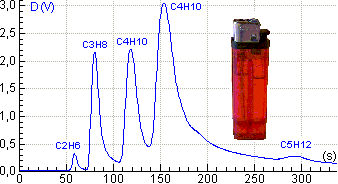 Bij 1,0 μL aanstekergas zou de
piekoppervlakte van methylpropaan 
0,720 cm2 zijn.
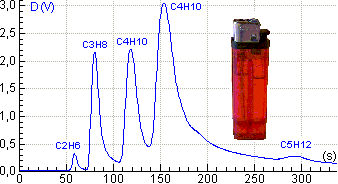 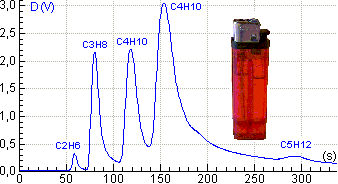 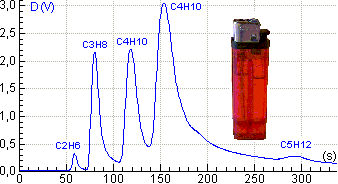 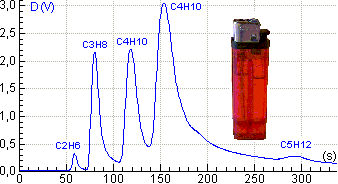 10,0 μL aanstekergas

Piekoppervlakte 
methylpropaan 7,20 cm2
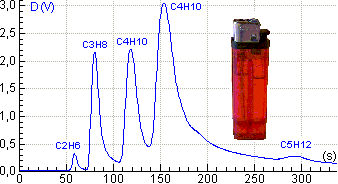 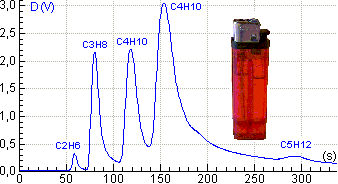 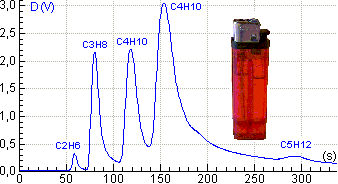 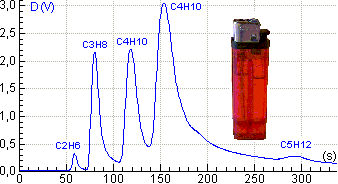 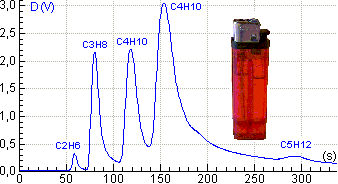 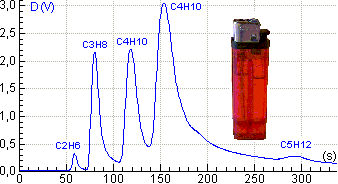 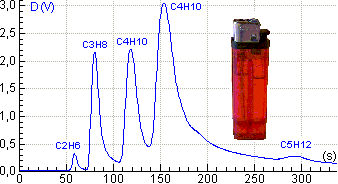 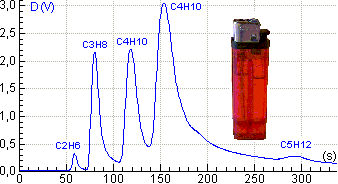 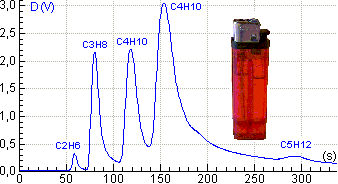 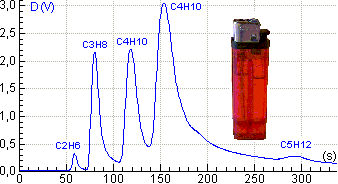 t(s)
t(s)
t(s)
1,0 μL methylpropaan

Piekoppervlakte 4,50 cm2
Wat is het volumepercentage methylpropaan
in aanstekergas?
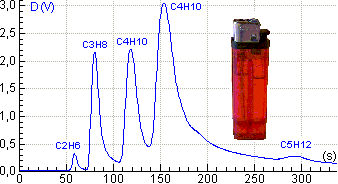 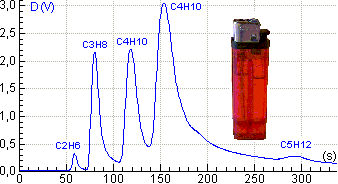 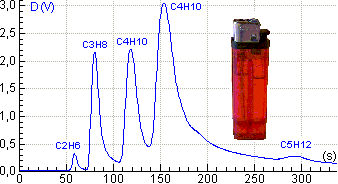 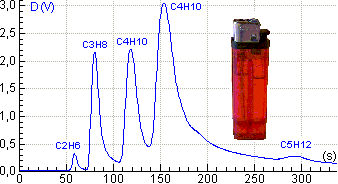 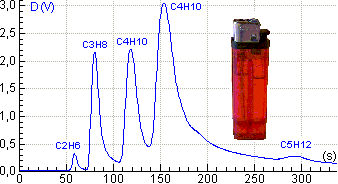 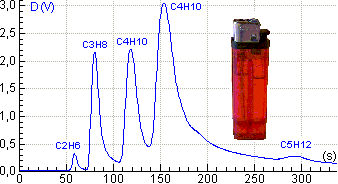 U(v)
U(v)
U(v)
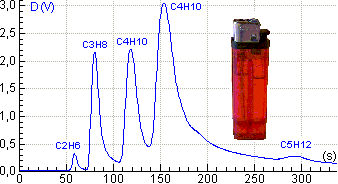 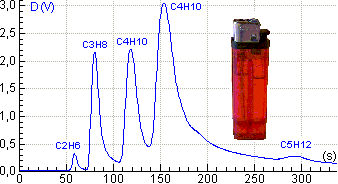 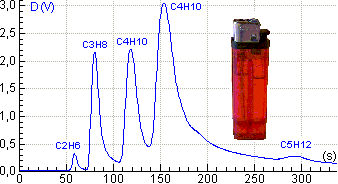 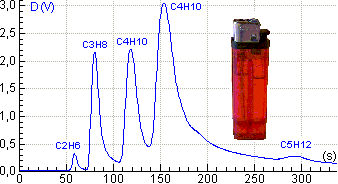 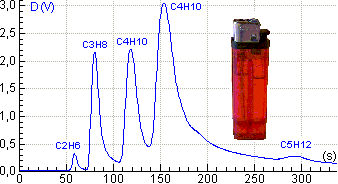 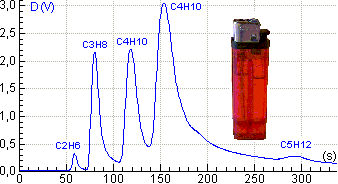 Bij 1,0 μL aanstekergas zou de
piekoppervlakte van methylpropaan 
0,720 cm2 zijn. 

Het volumepercentage van
methylpropaan in aanstekergas is
0,720/4,50 x 100% = 16,0%
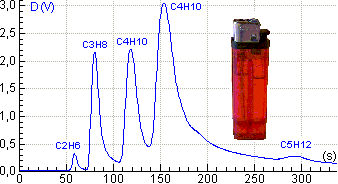 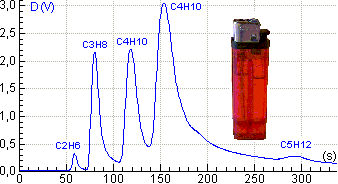 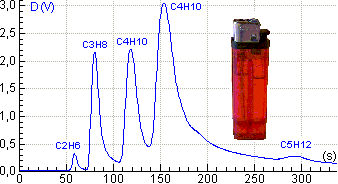 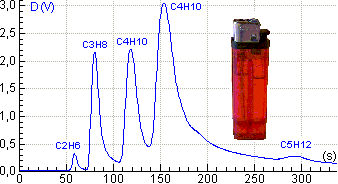 10,0 μL aanstekergas

Piekoppervlakte 
methylpropaan 7,20 cm2
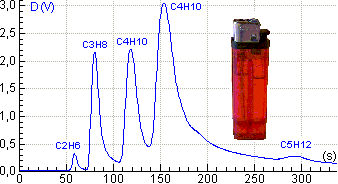 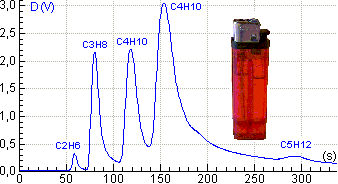 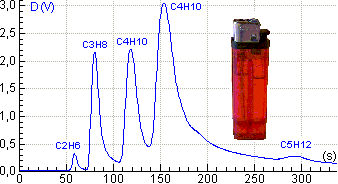 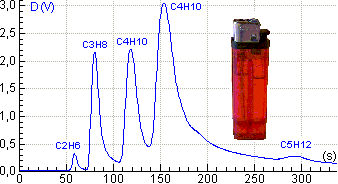 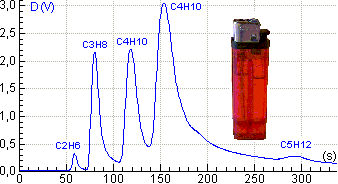 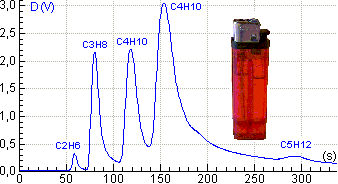 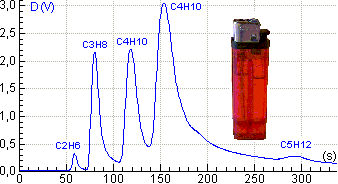 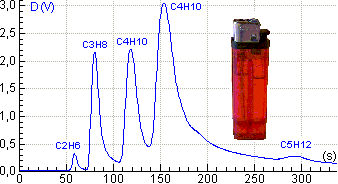 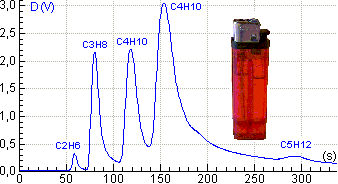 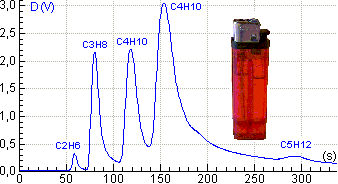 t(s)
t(s)
t(s)
1,0 μL methylpropaan

Piekoppervlakte 4,50 cm2
cyclopentaan
ethanal
ethylethanoaat
ethanol                                                        Wijnaroma:
methylpropanol
1-butanol
2-methylpropylethanoaat
ethylbutanoaat
ethyl-2-butanoaat
ethyl-2-methylbutanoaat
benzaldehyd
limoneen
1-hexanol                                             o.a.
ethylhexanoaat
wijnaroma
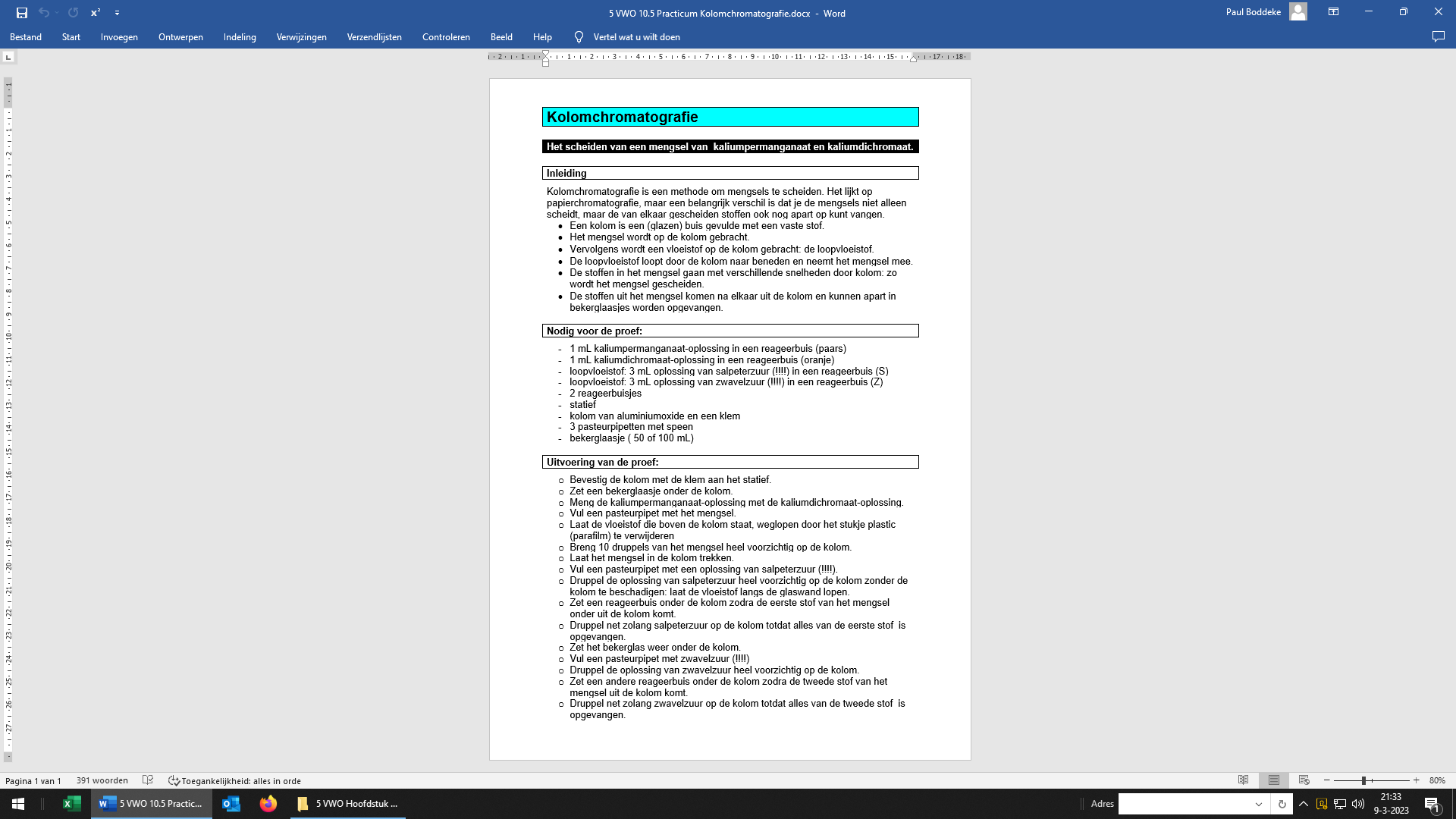